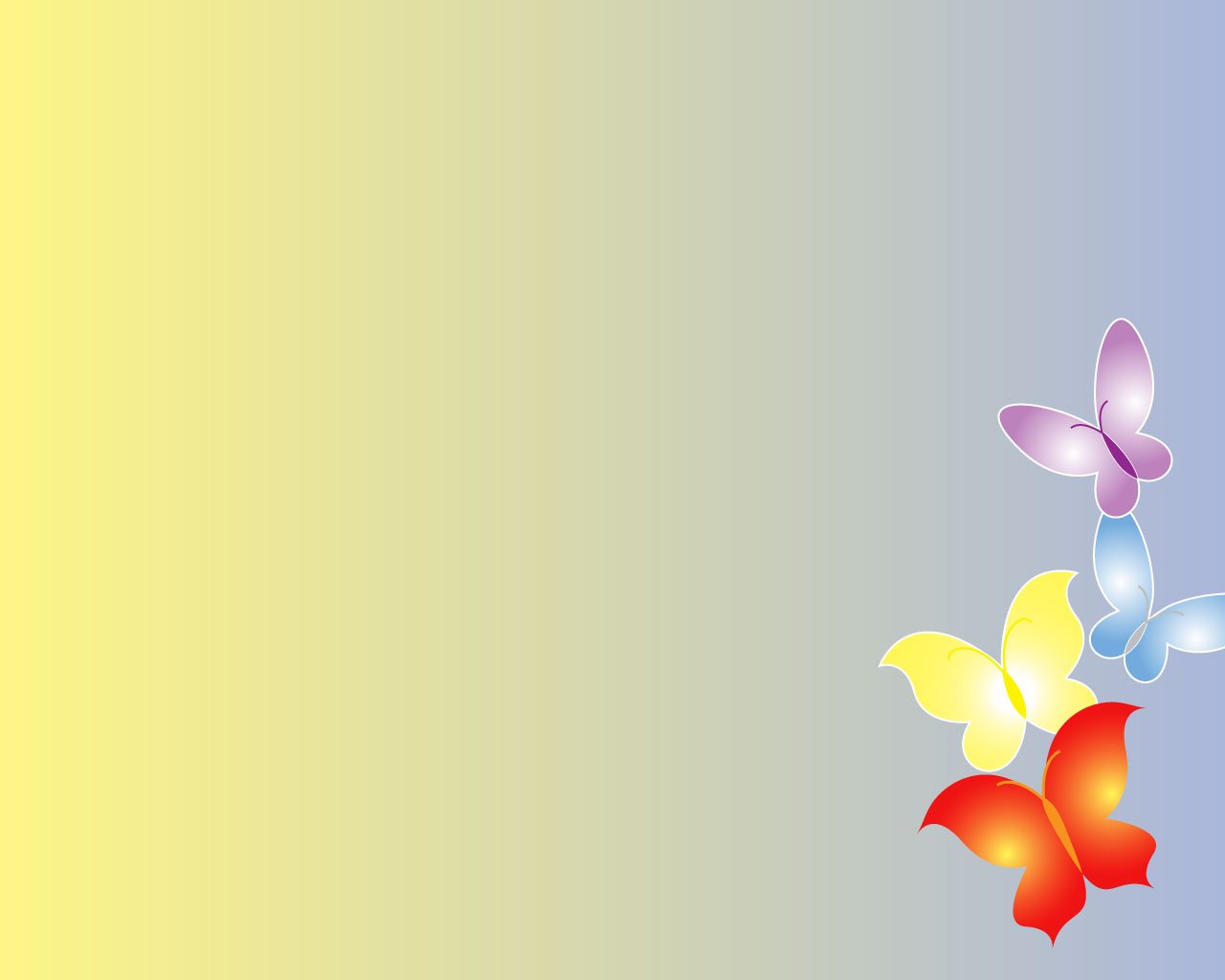 Муниципальное бюджетное дошкольное учреждение  
                     «Итатский детский сад №1 «Гусельки»




Отчет о летне-оздоровительной работе
 старшей-подготовительной группы
«Пчёлки»

Воспитатель: Николаева Н.П.
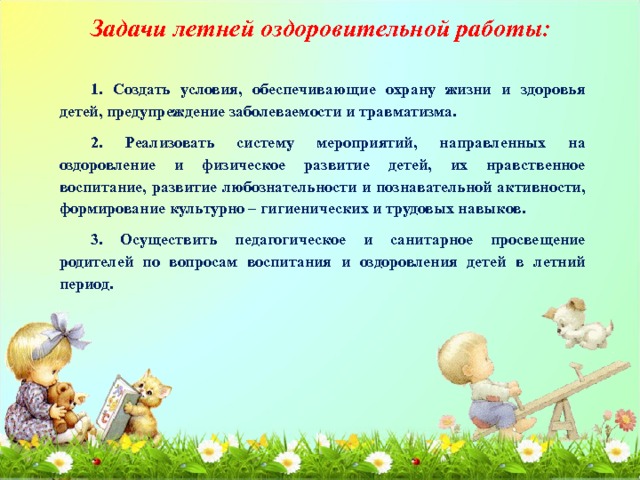 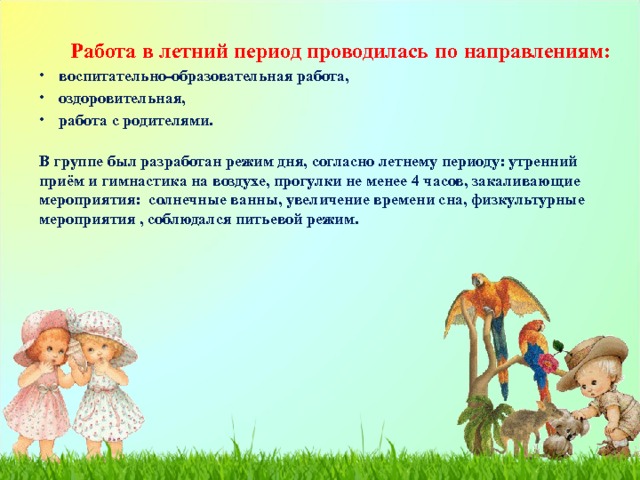 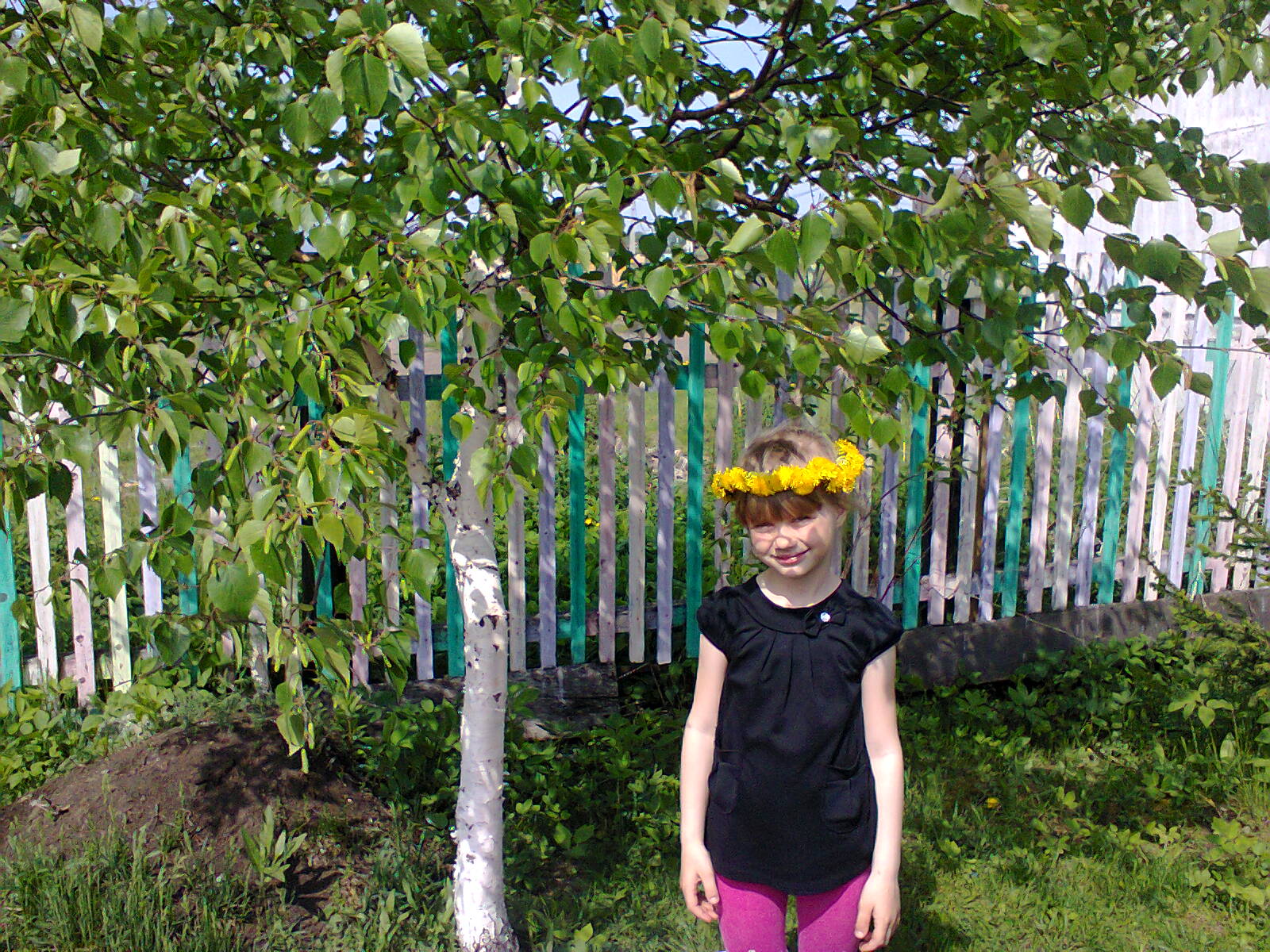 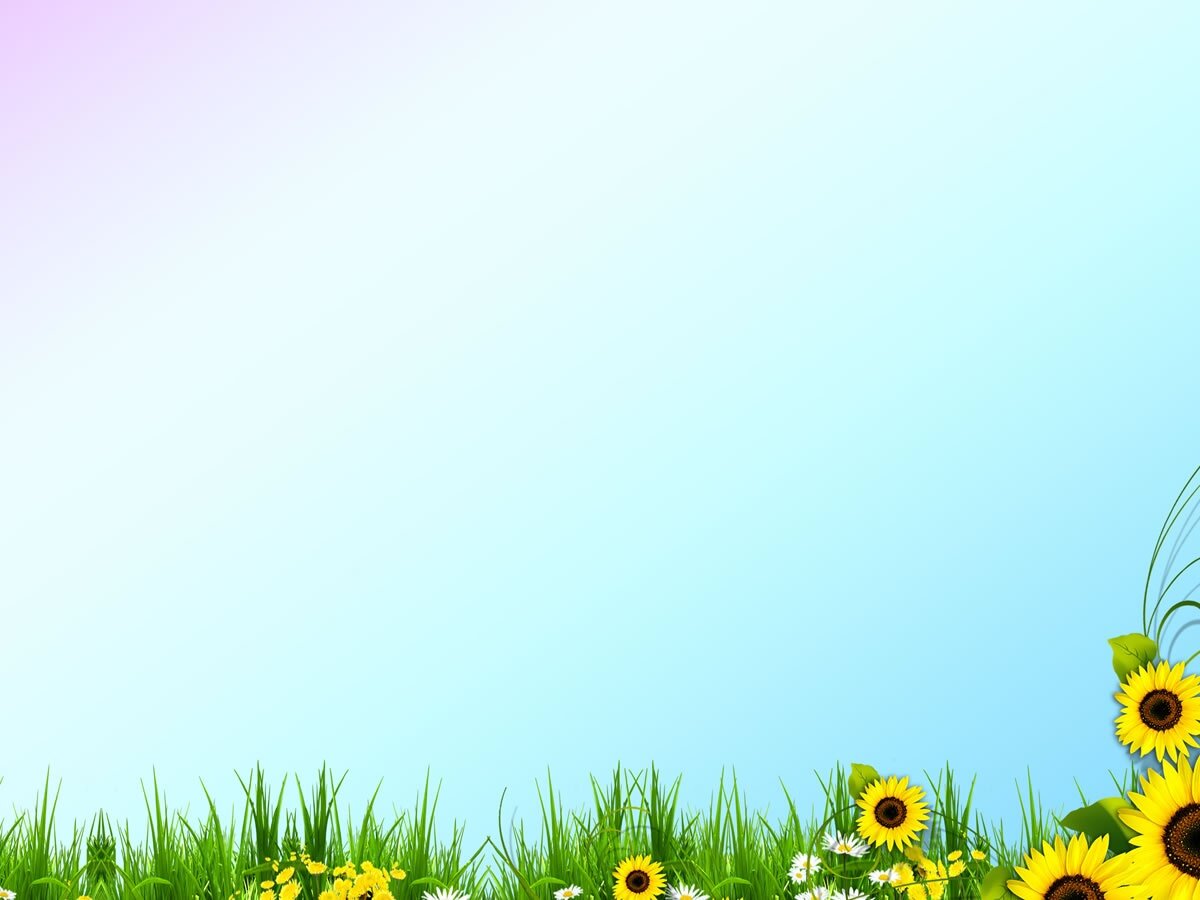 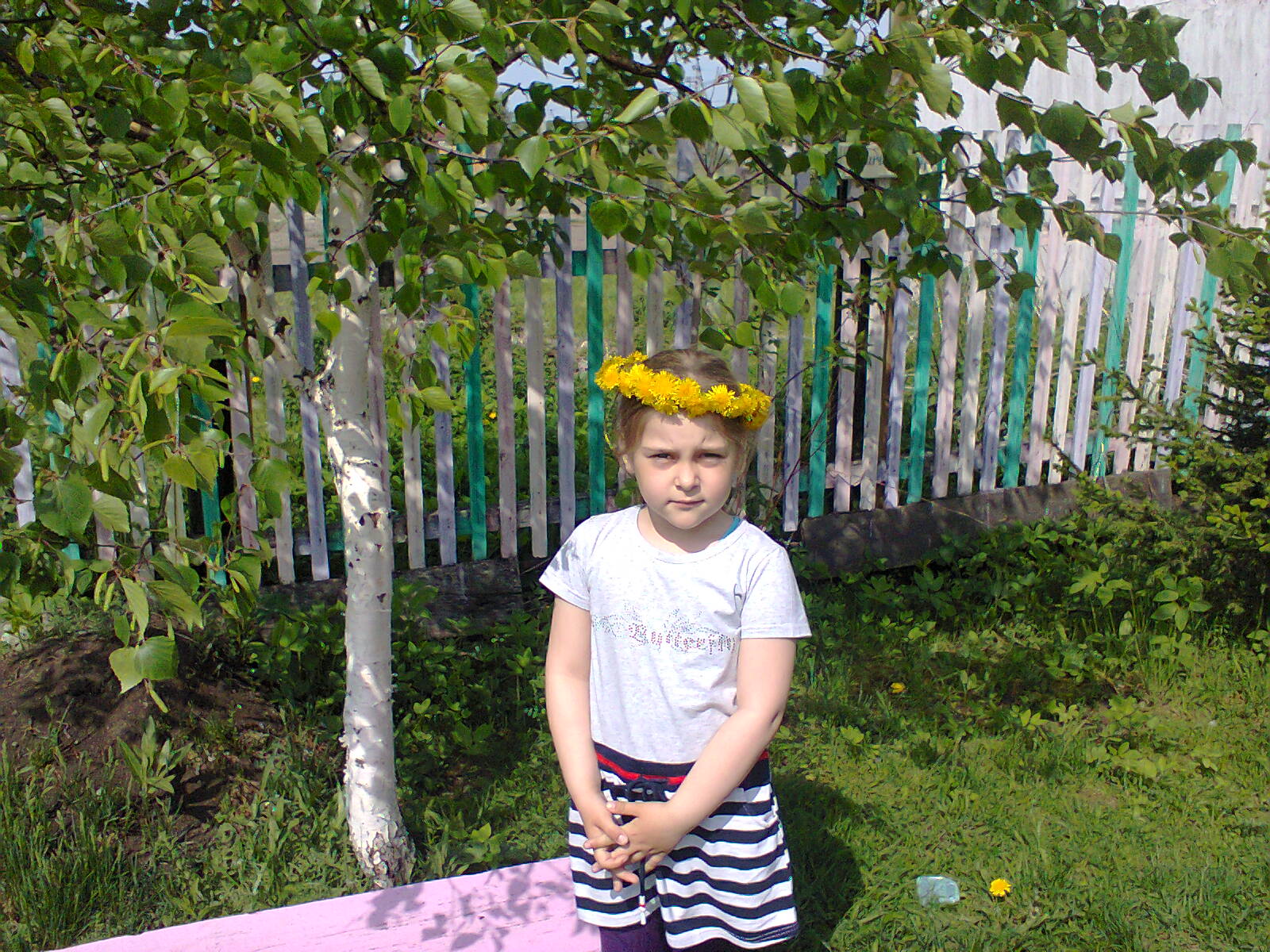 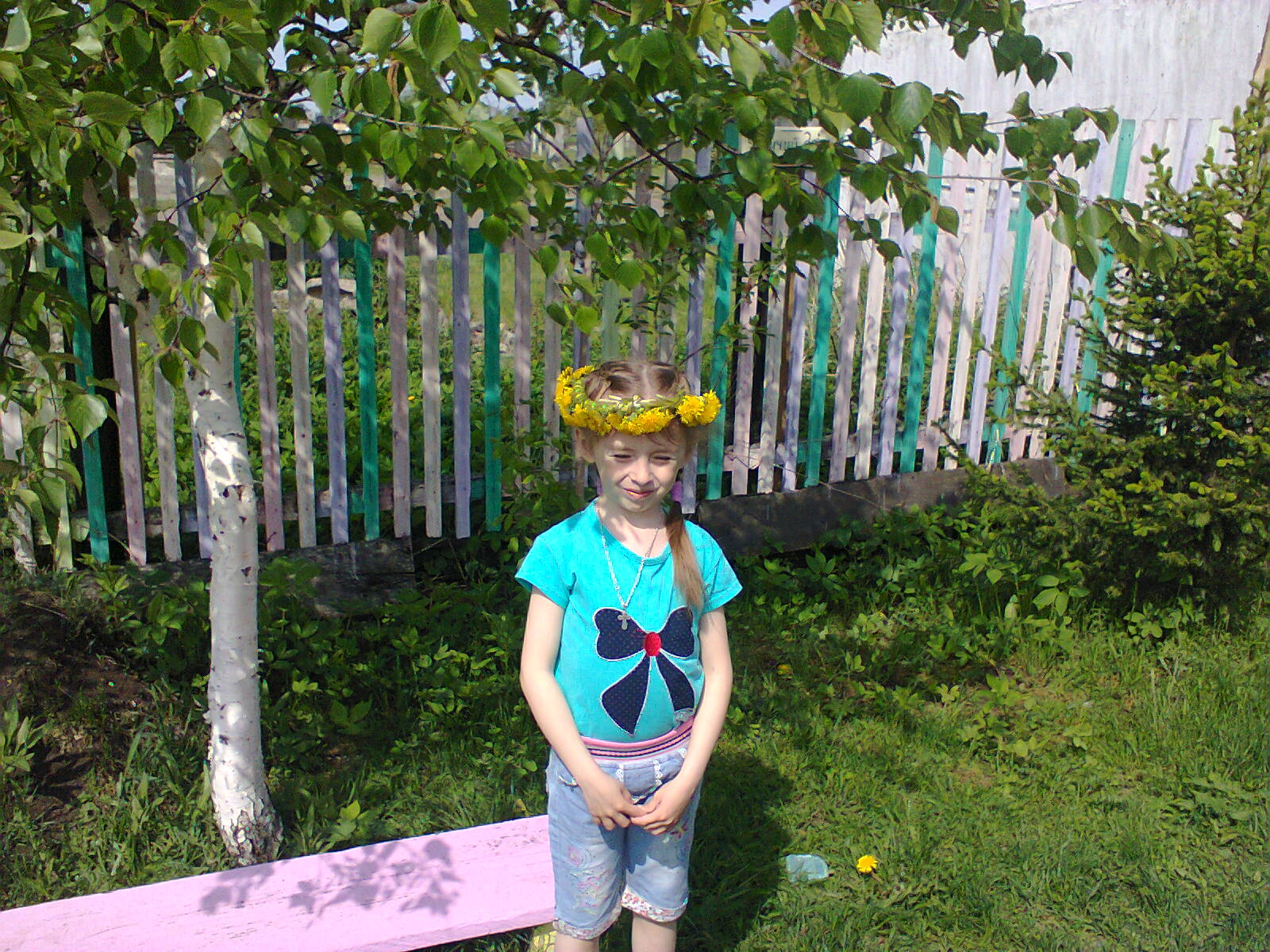 Сколько солнца! Сколько света!
Сколько зелени кругом!
Что же это? Это ЛЕТО
Наконец спешит к нам в дом.
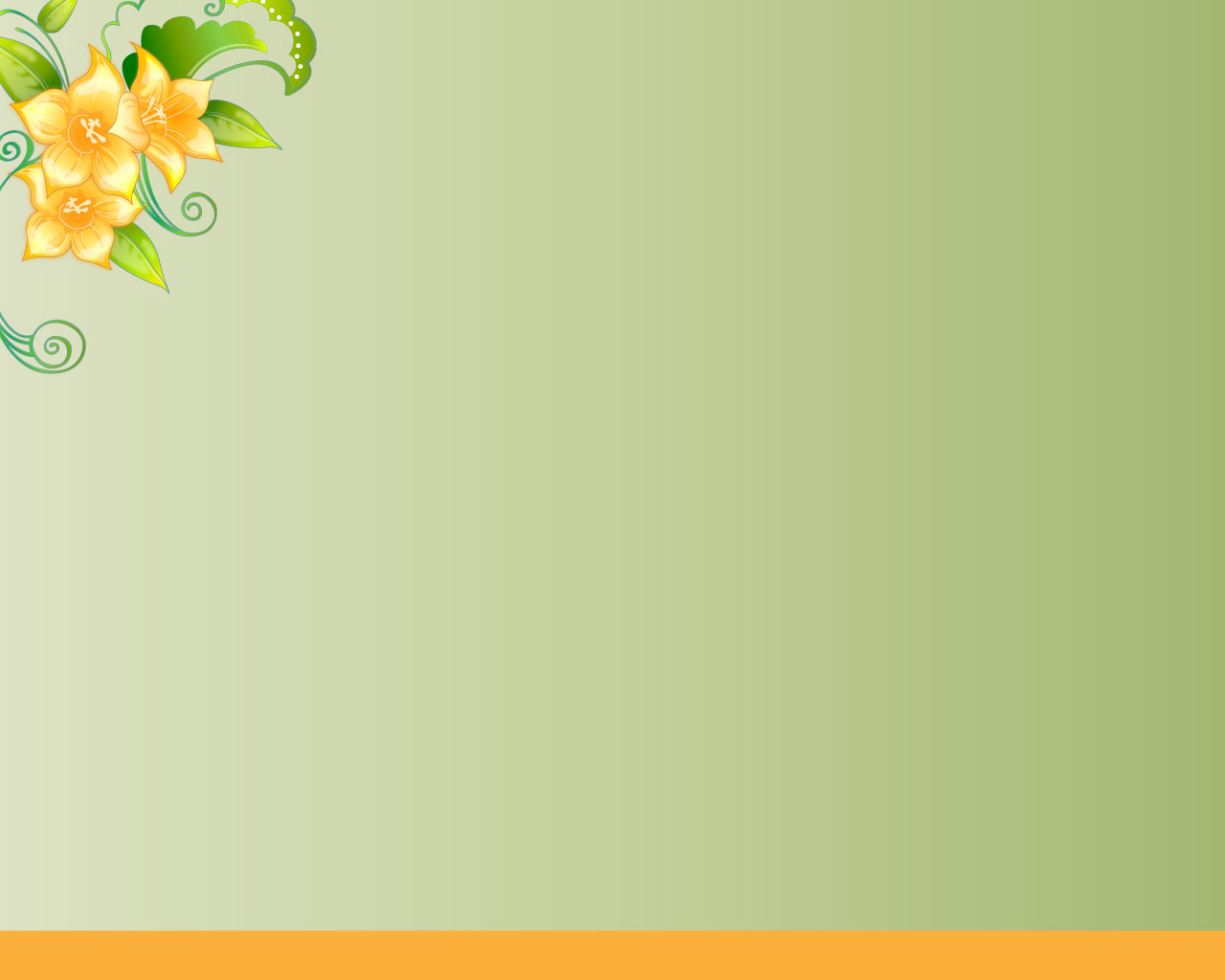 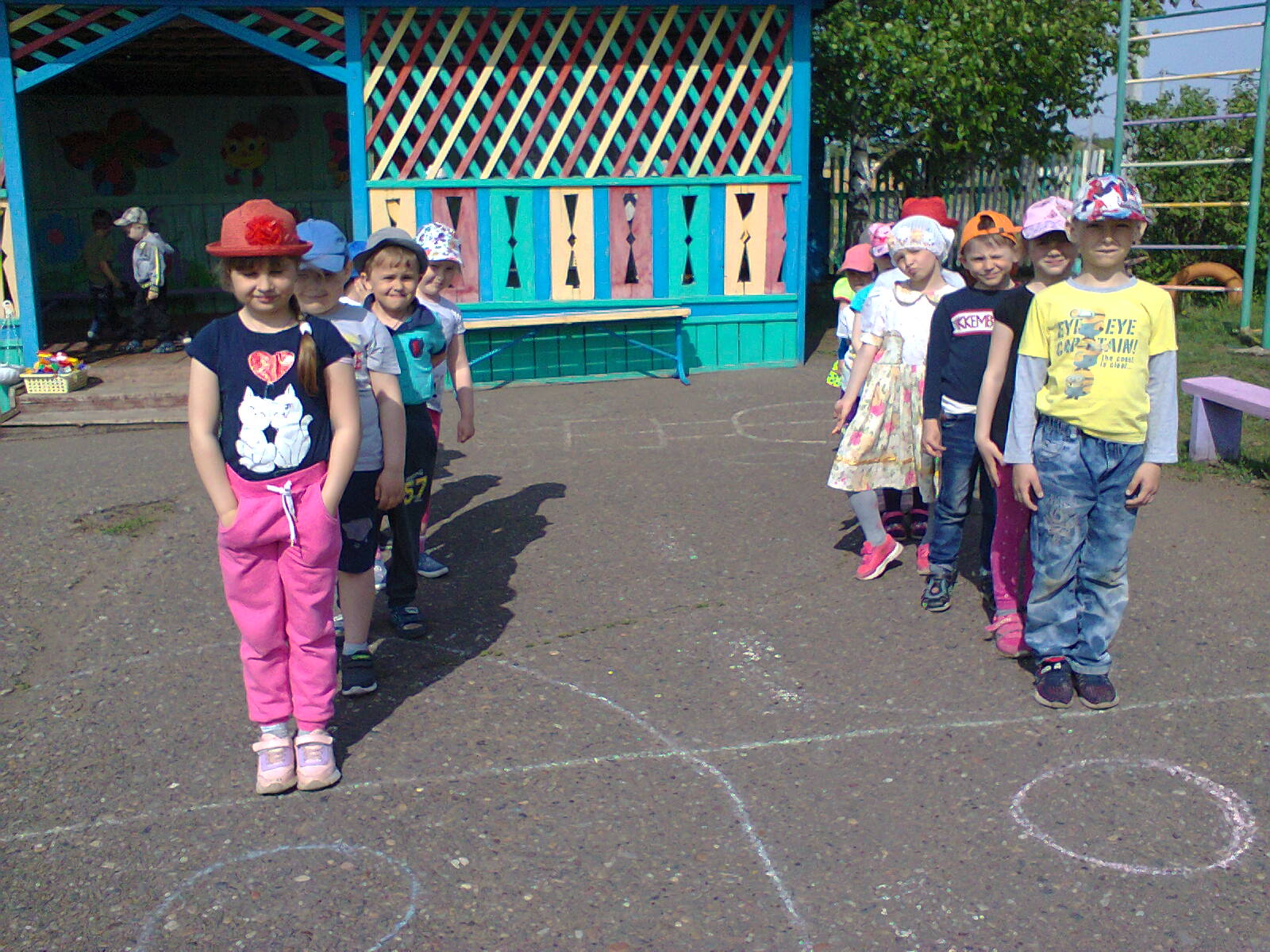 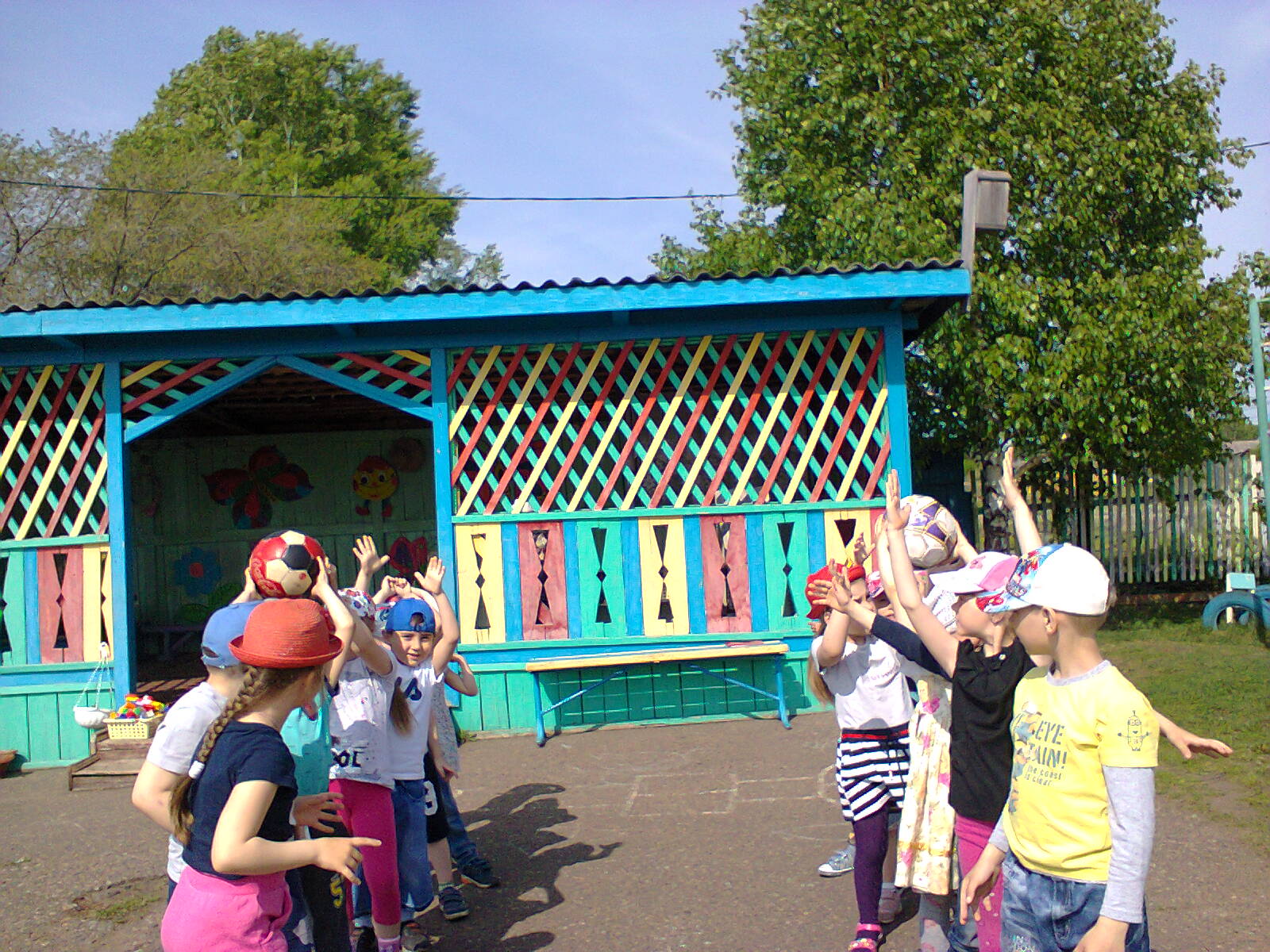 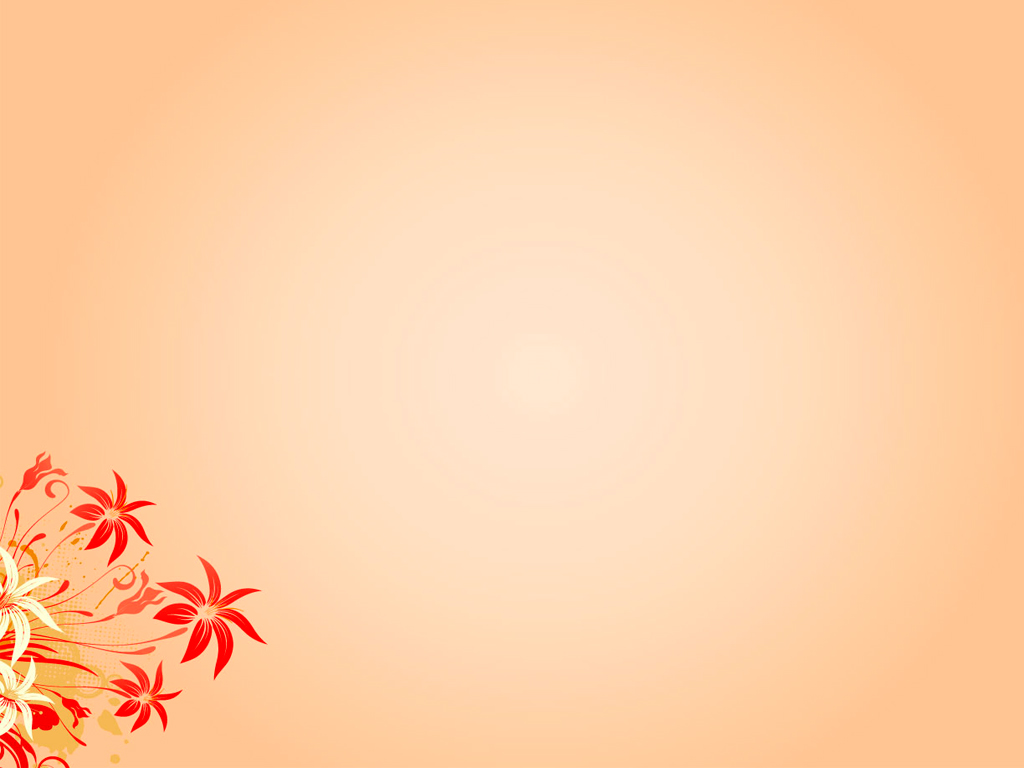 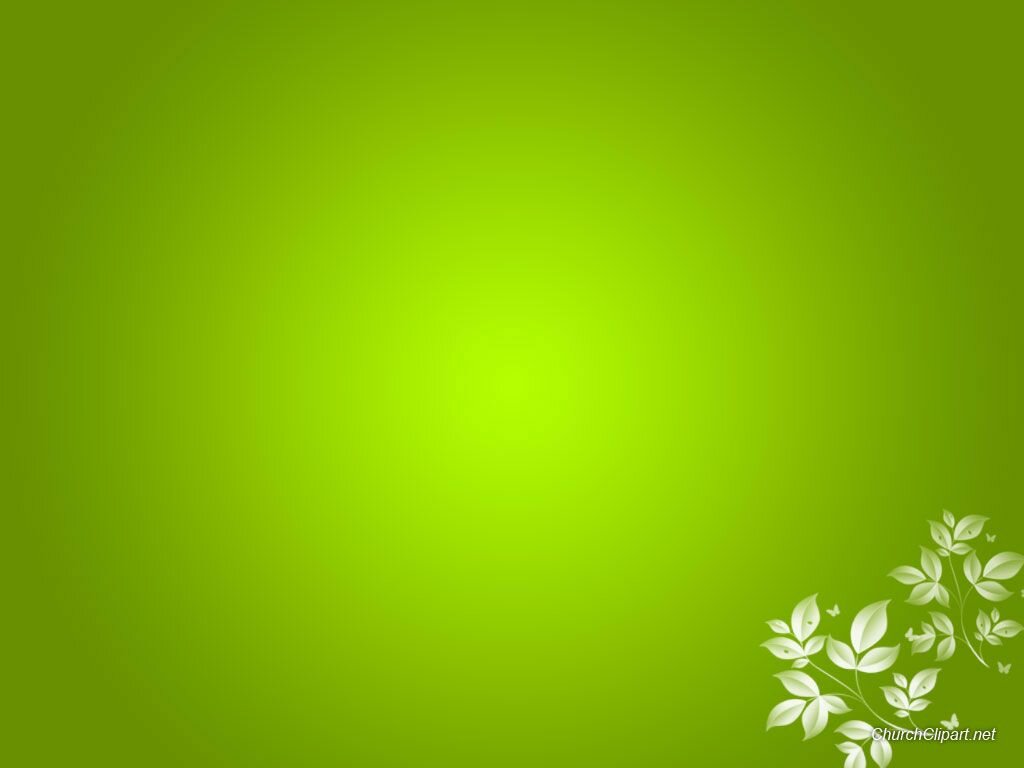 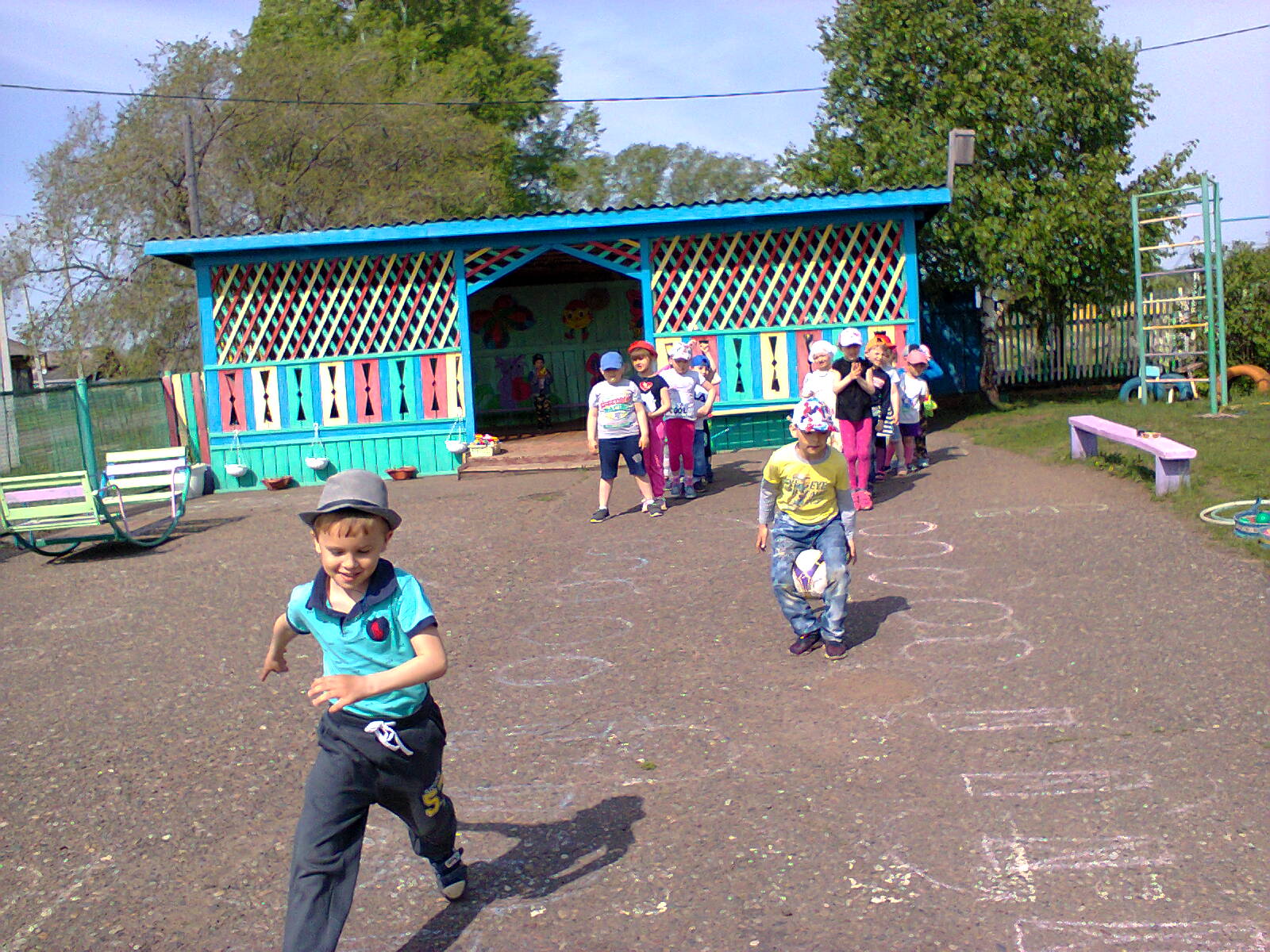 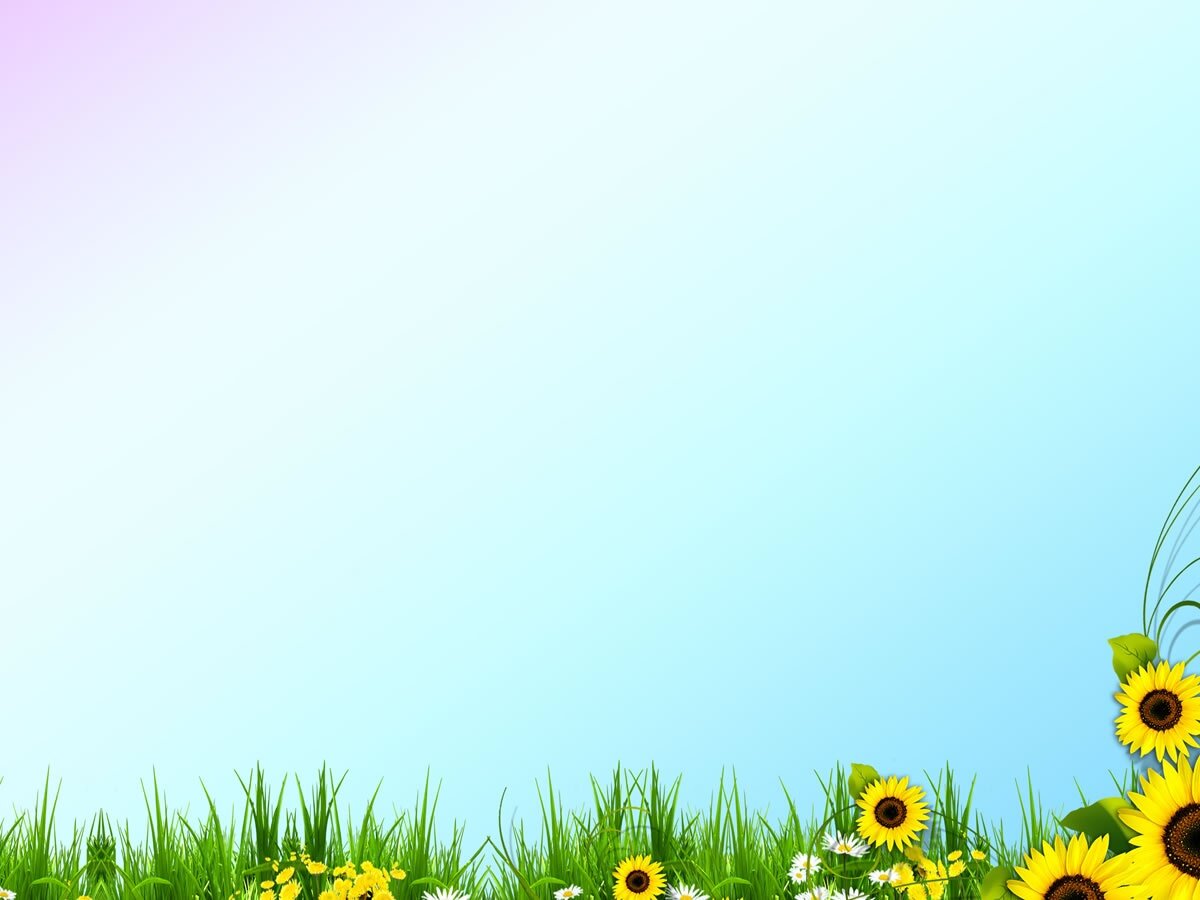 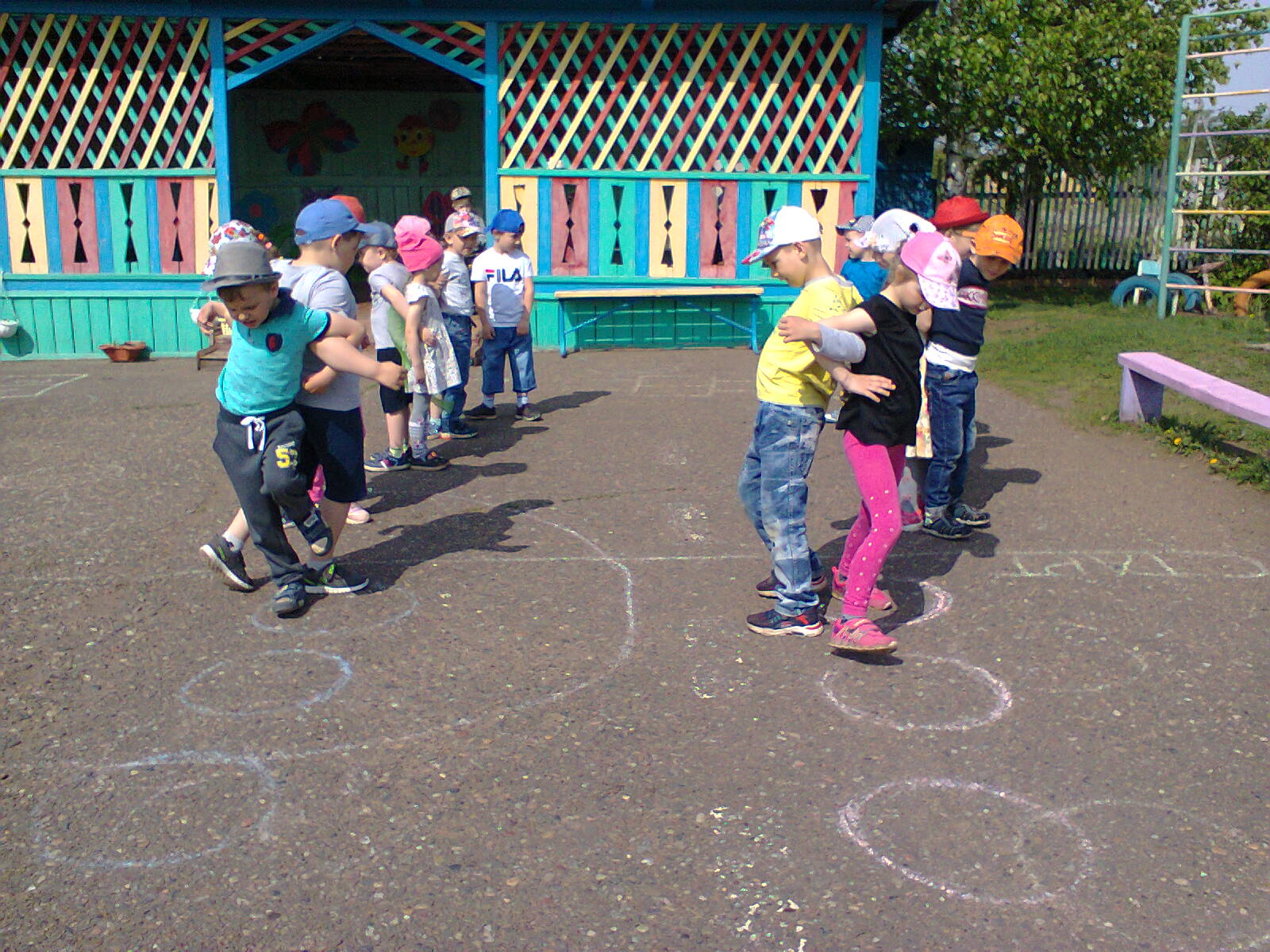 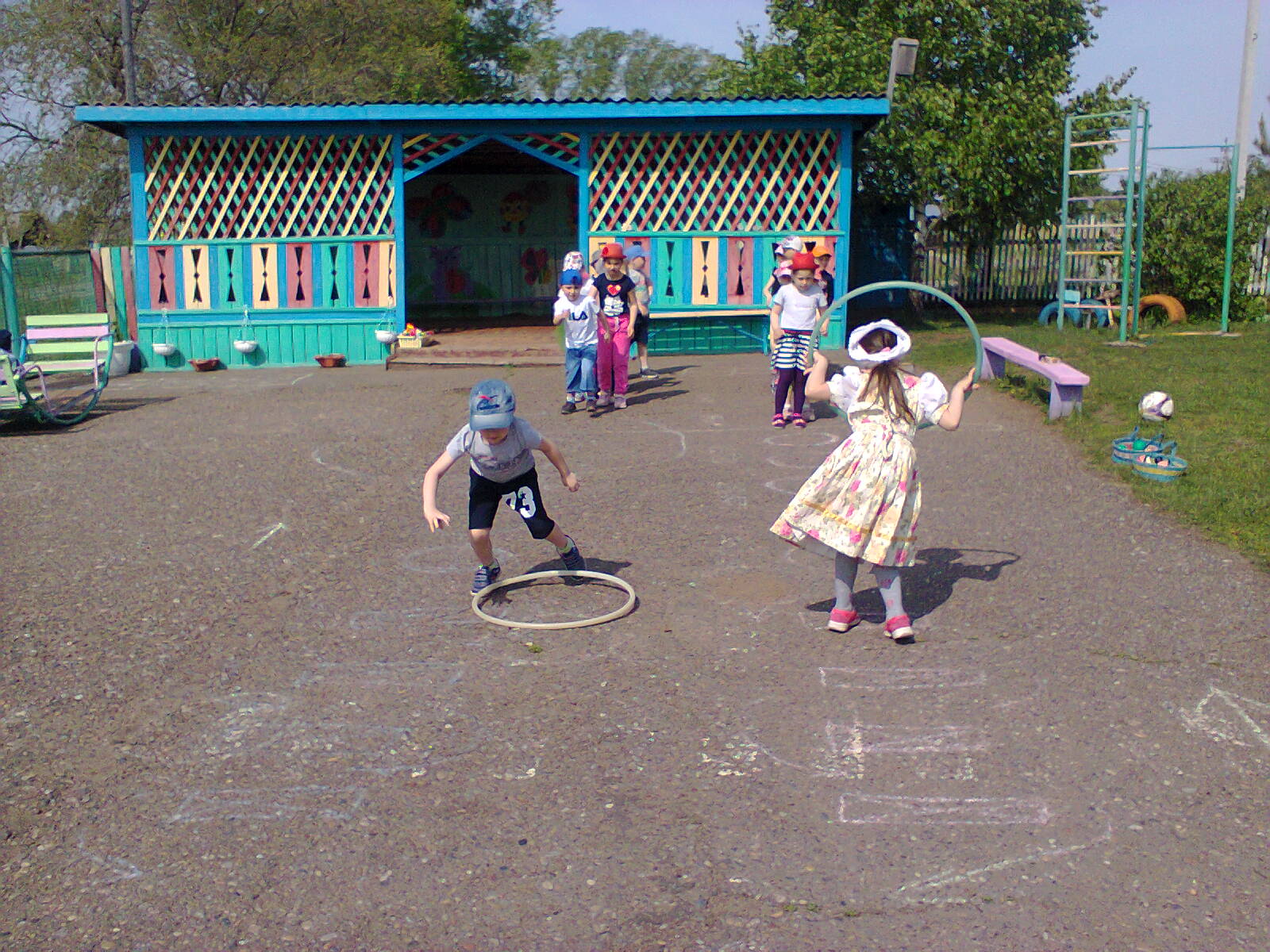 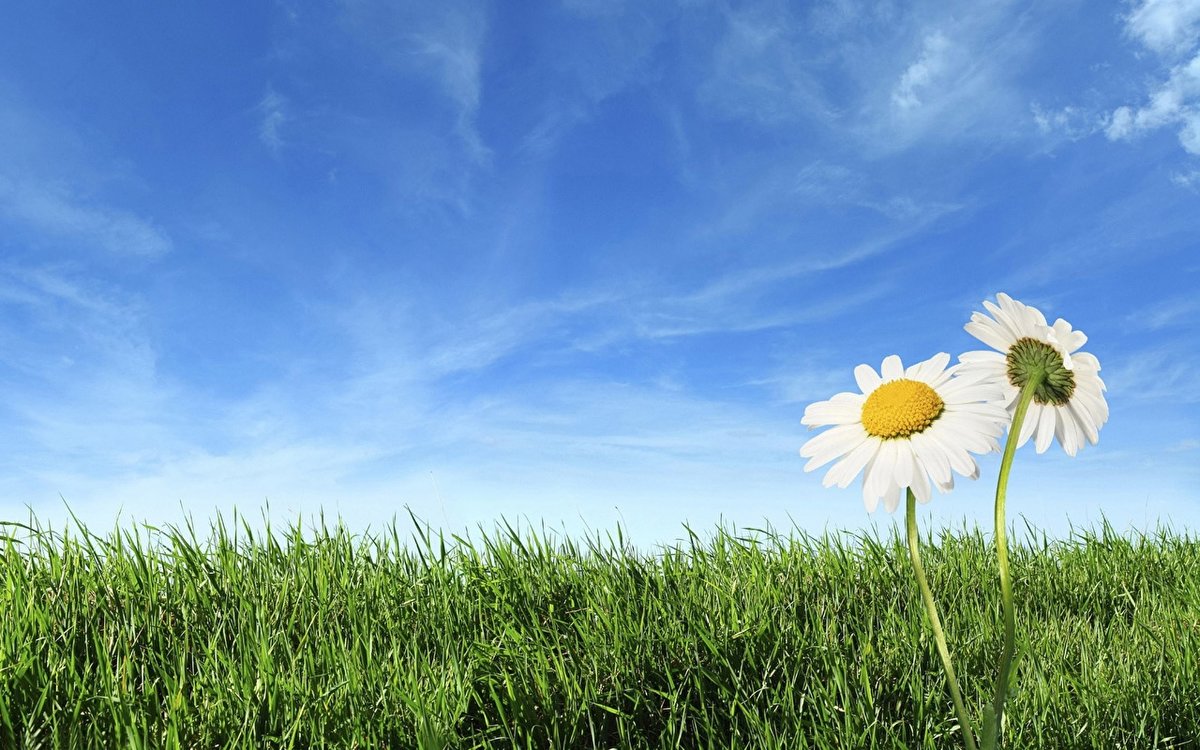 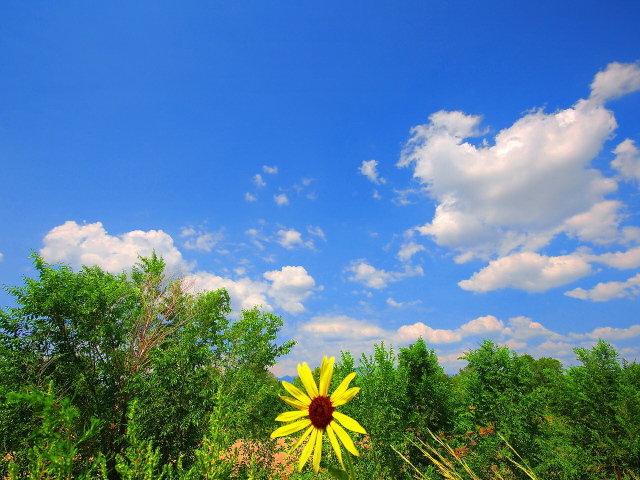 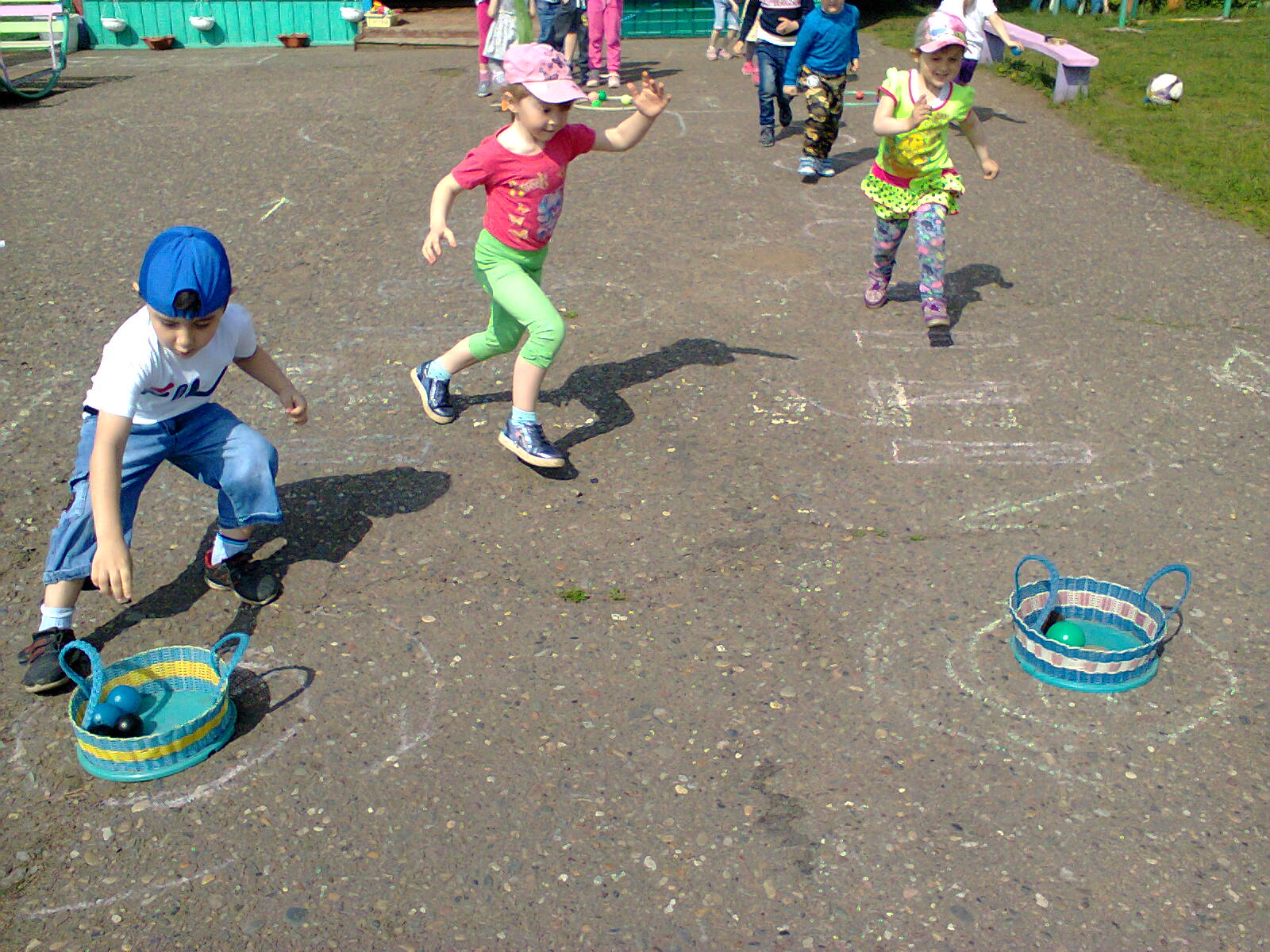 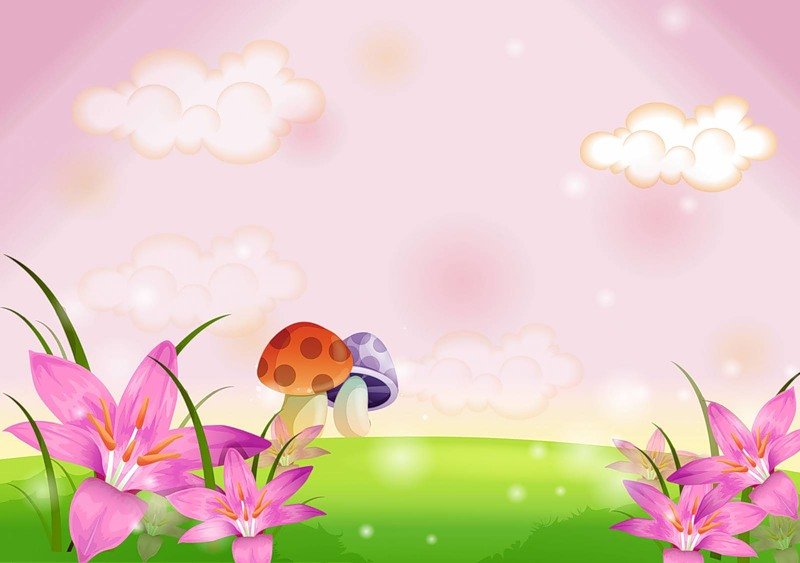 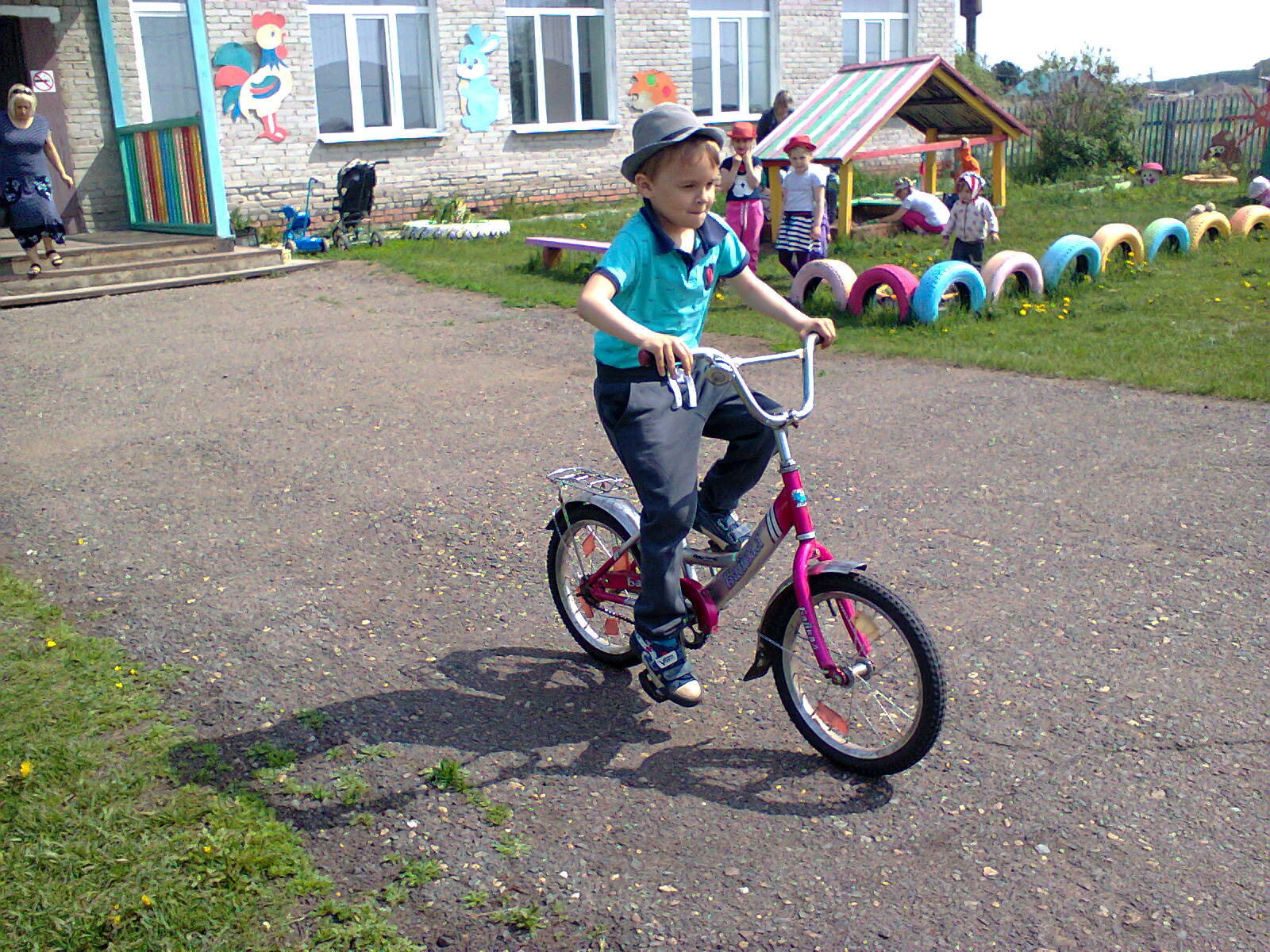 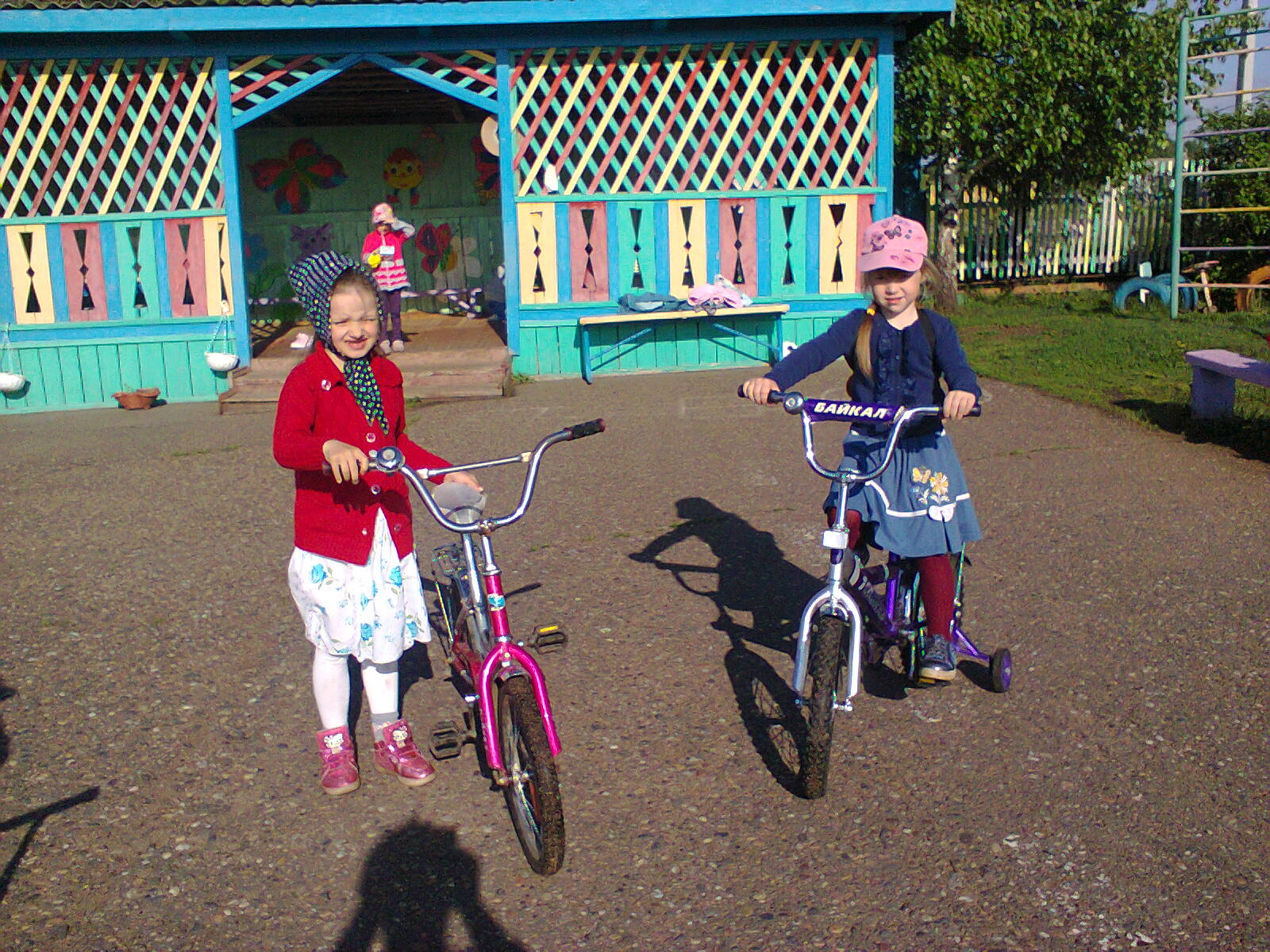 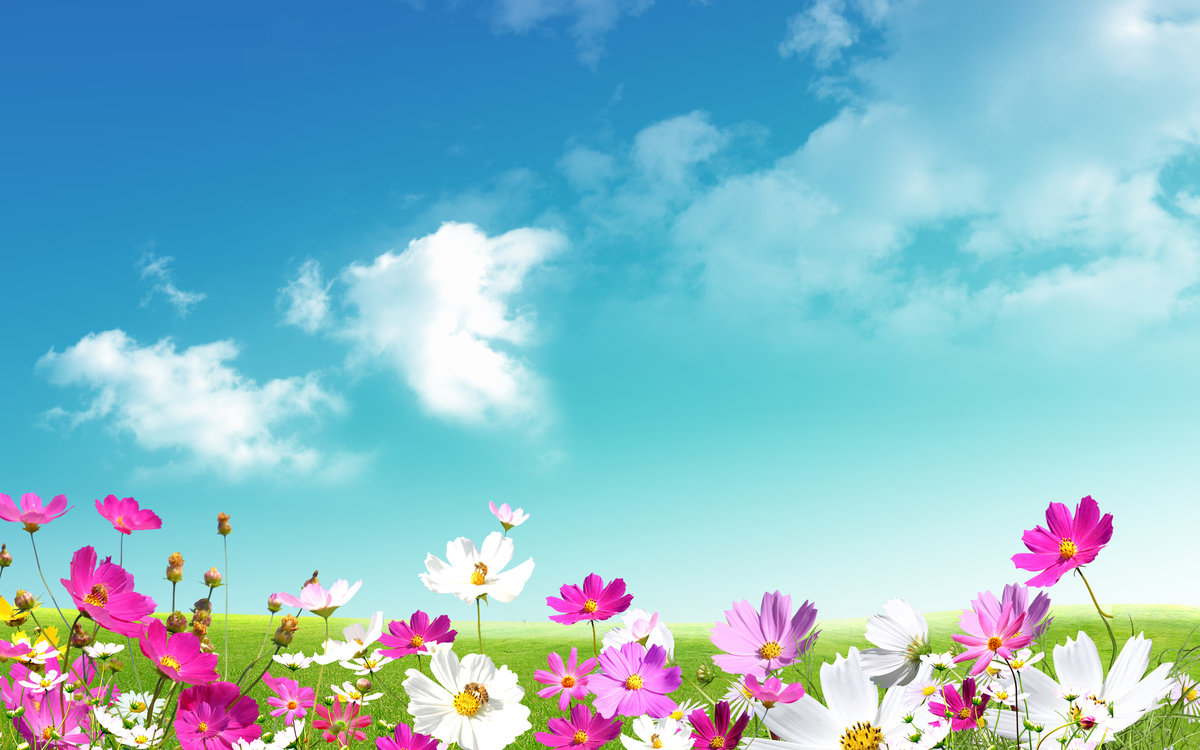 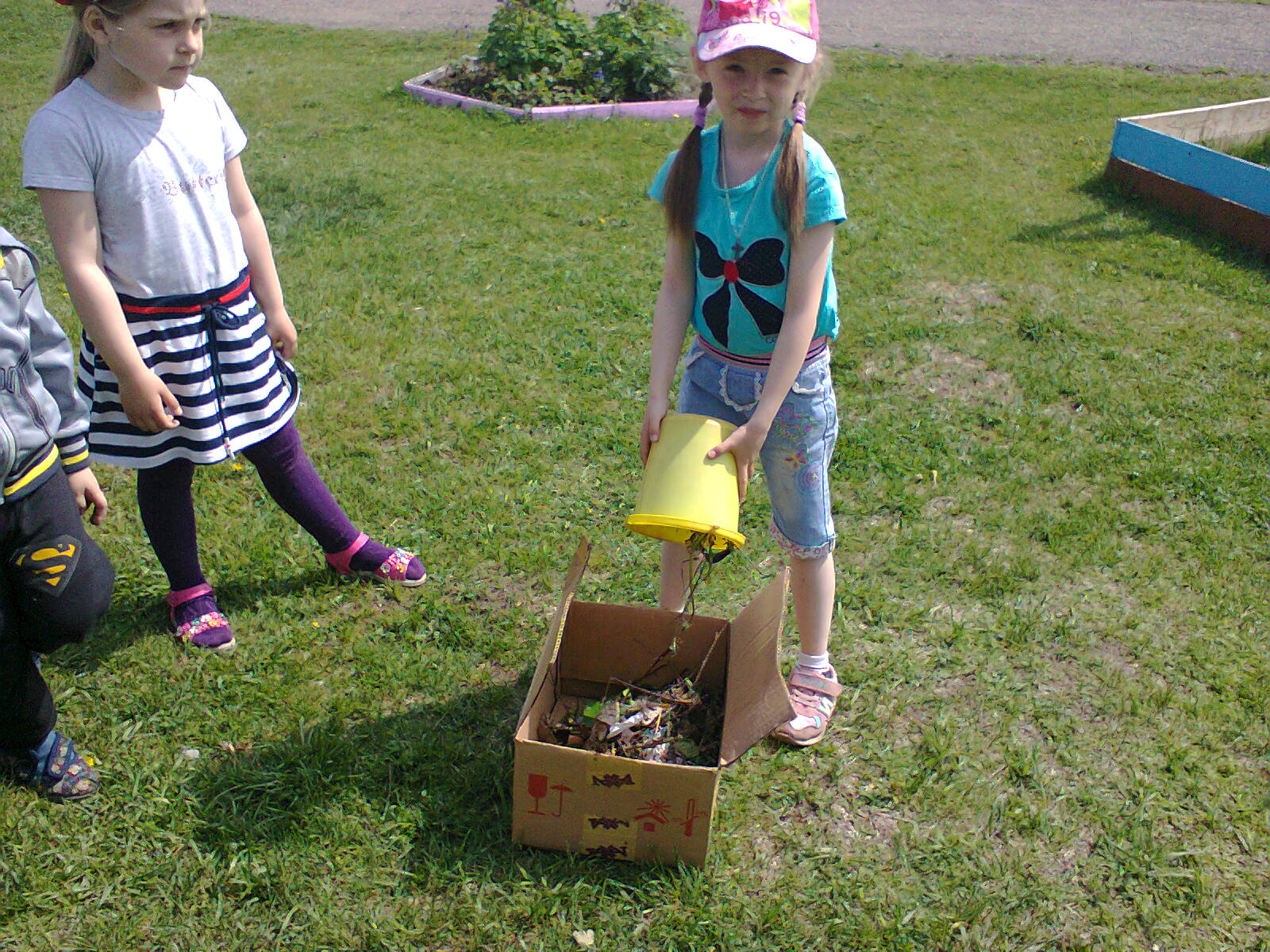 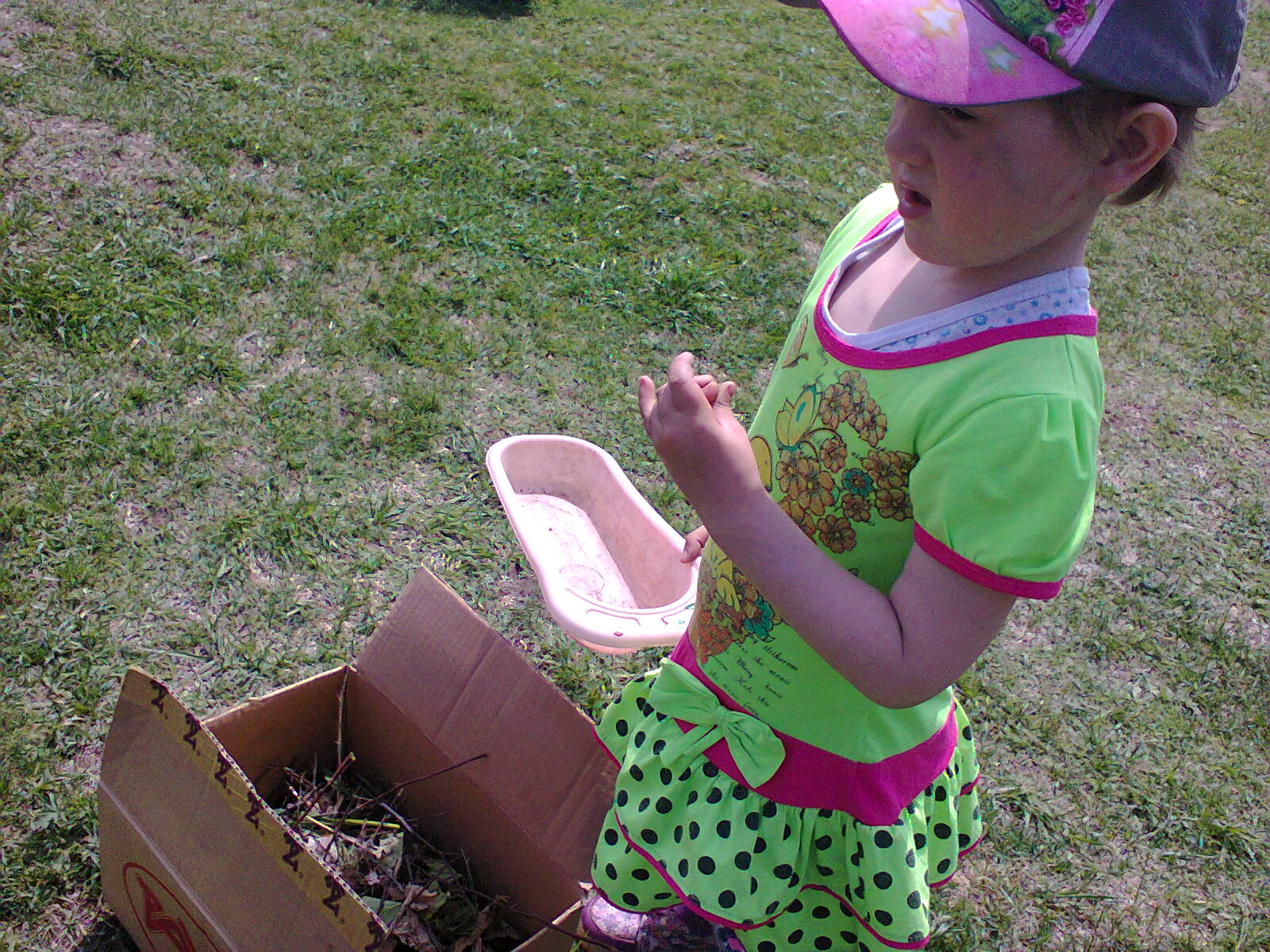 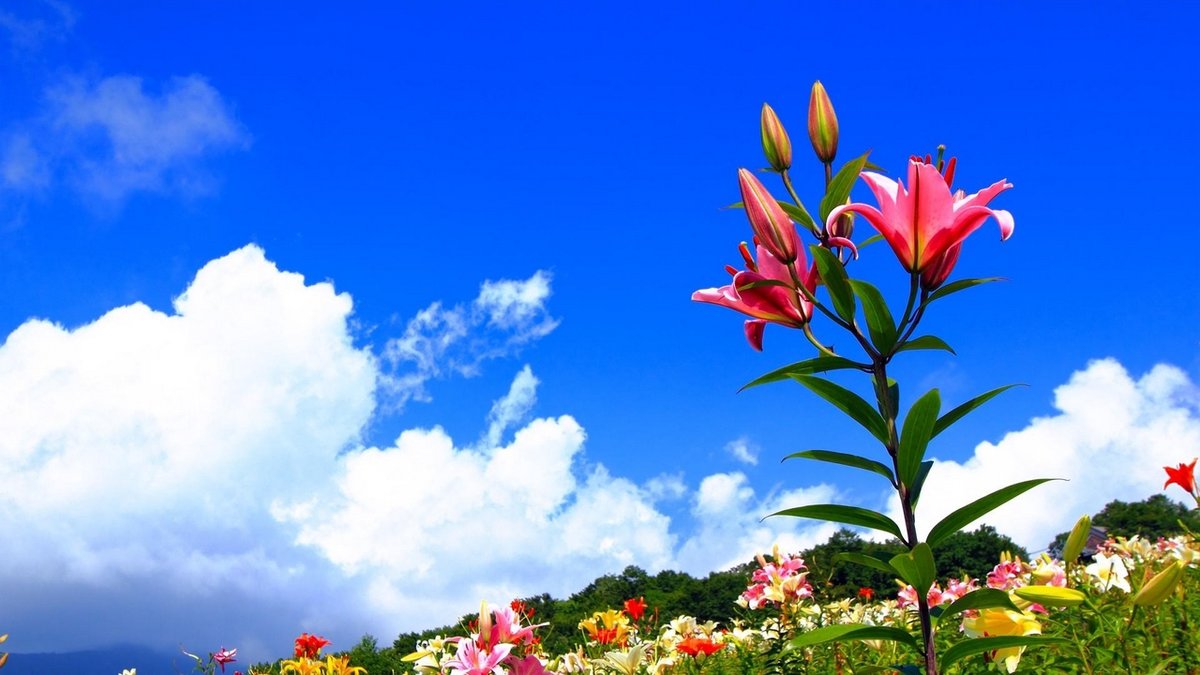 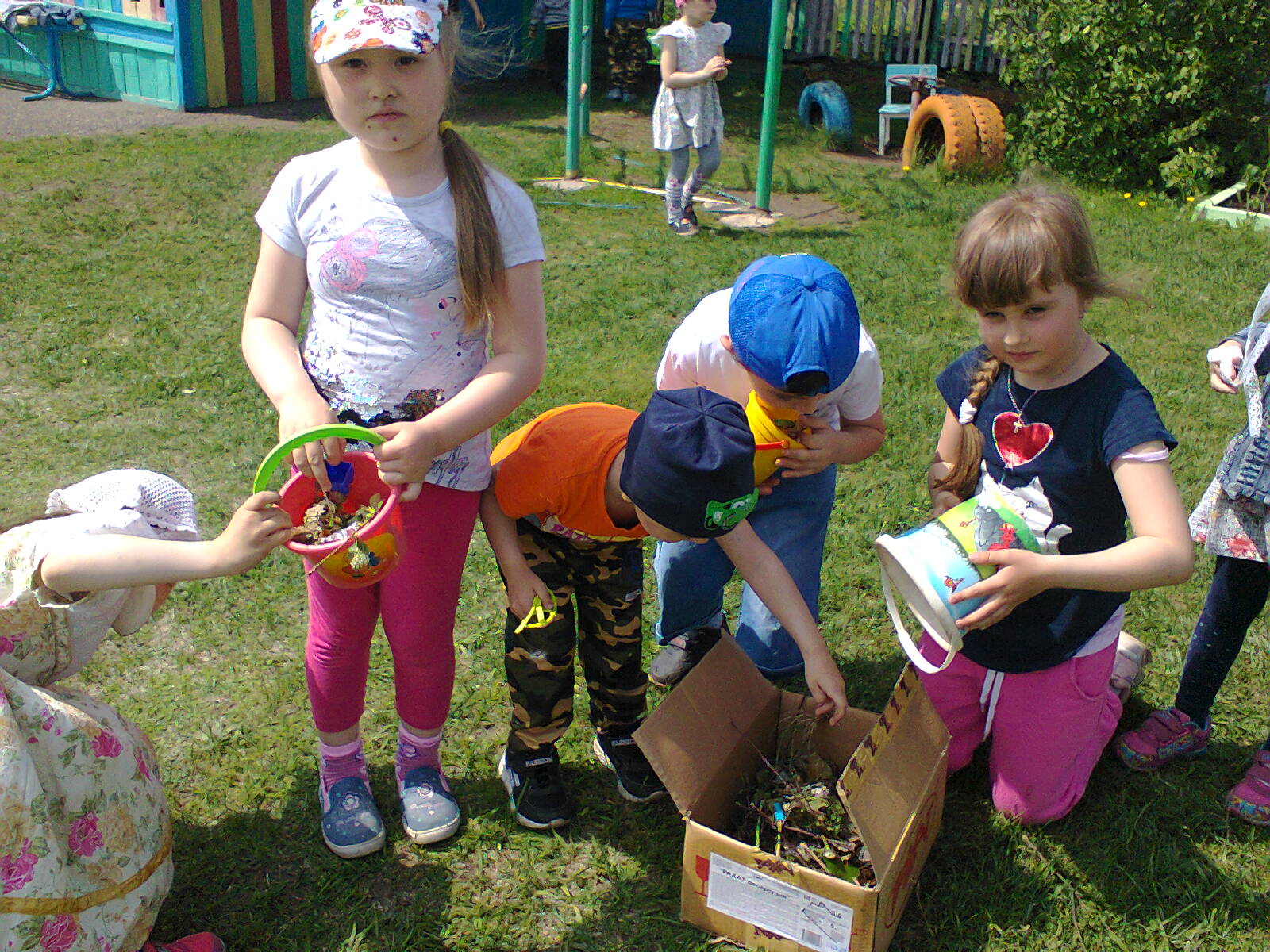 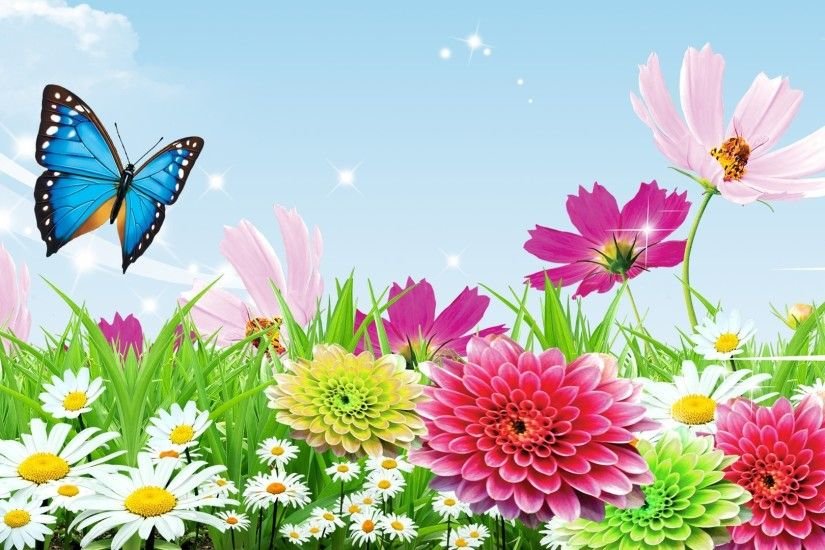 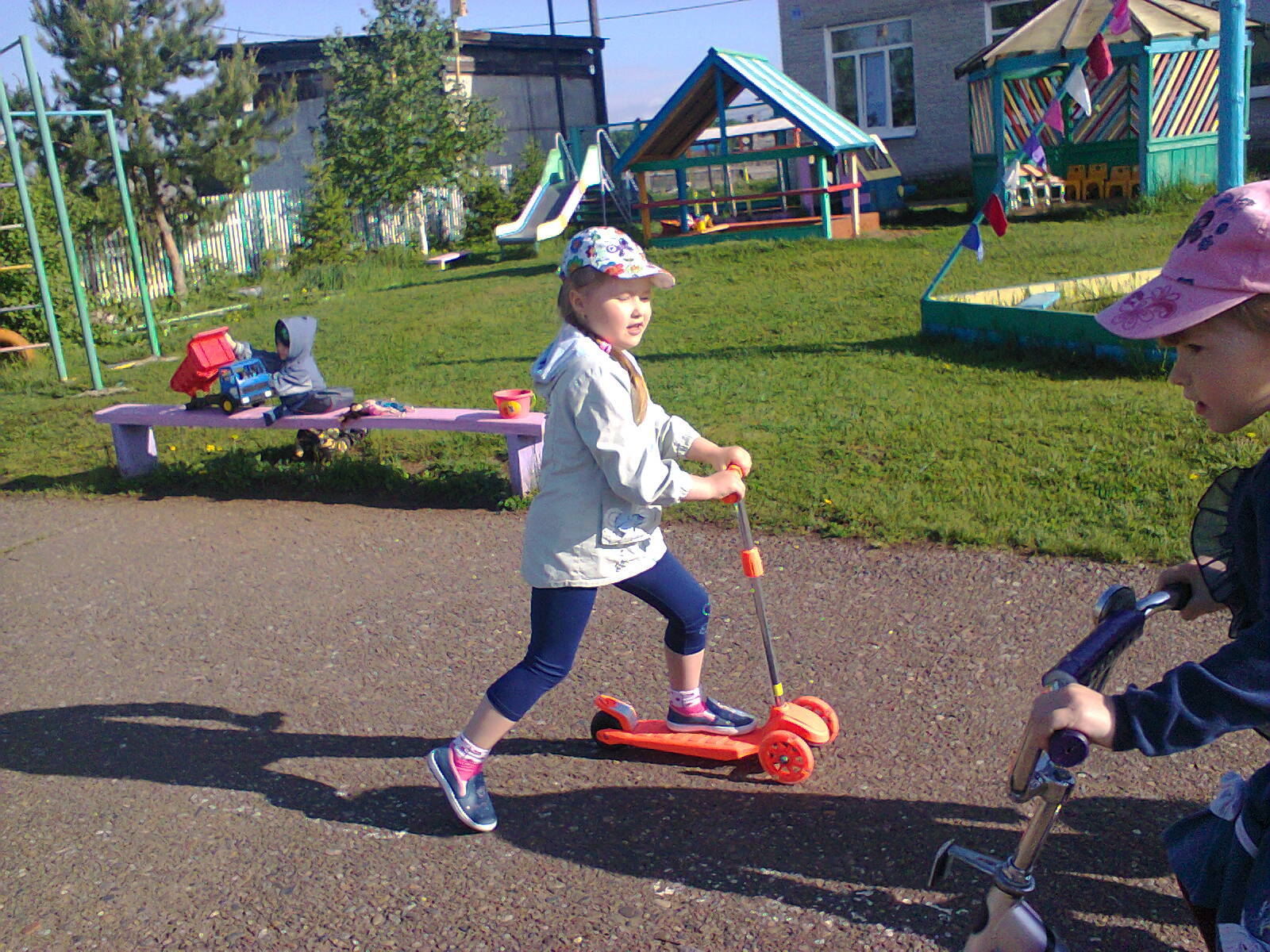 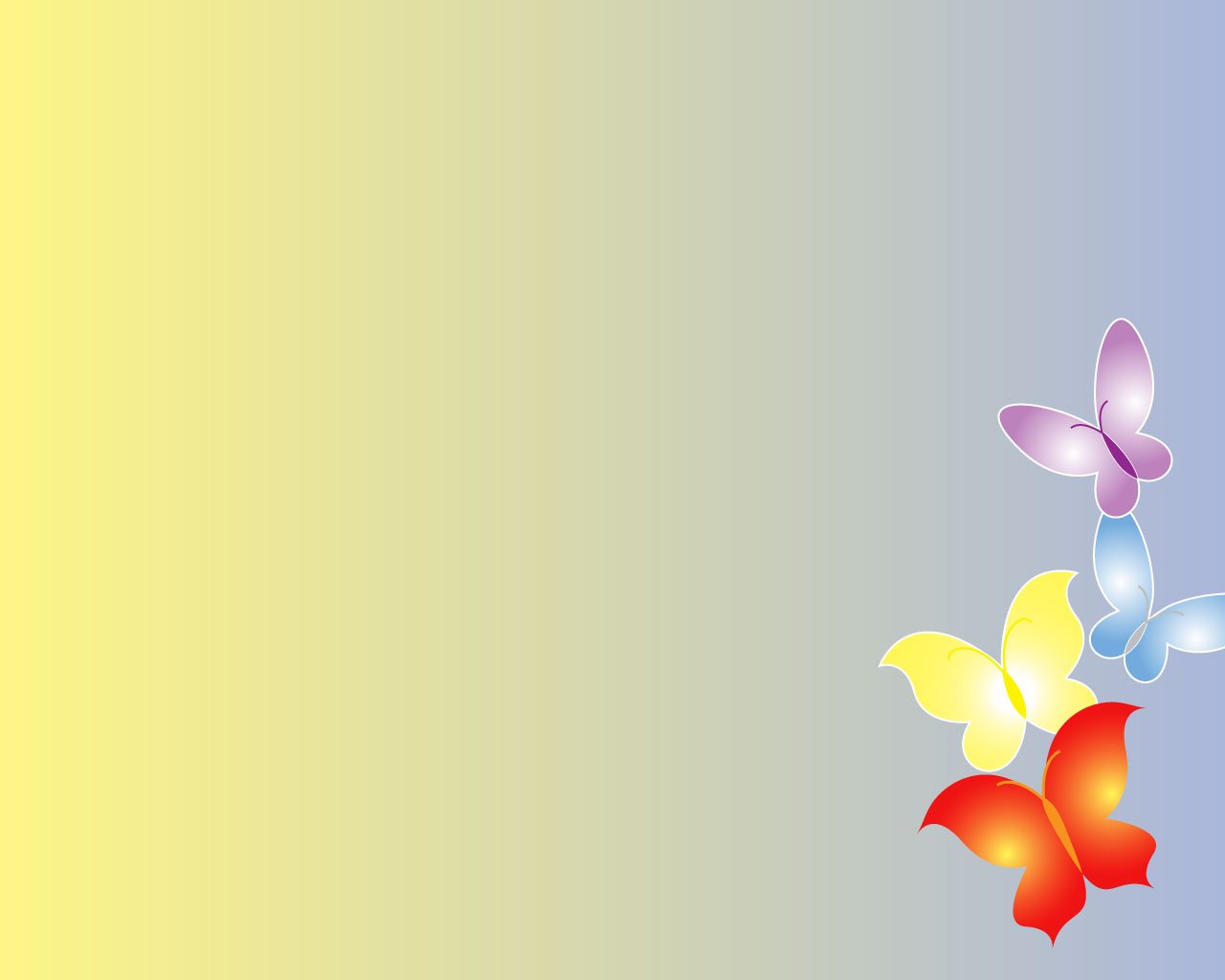 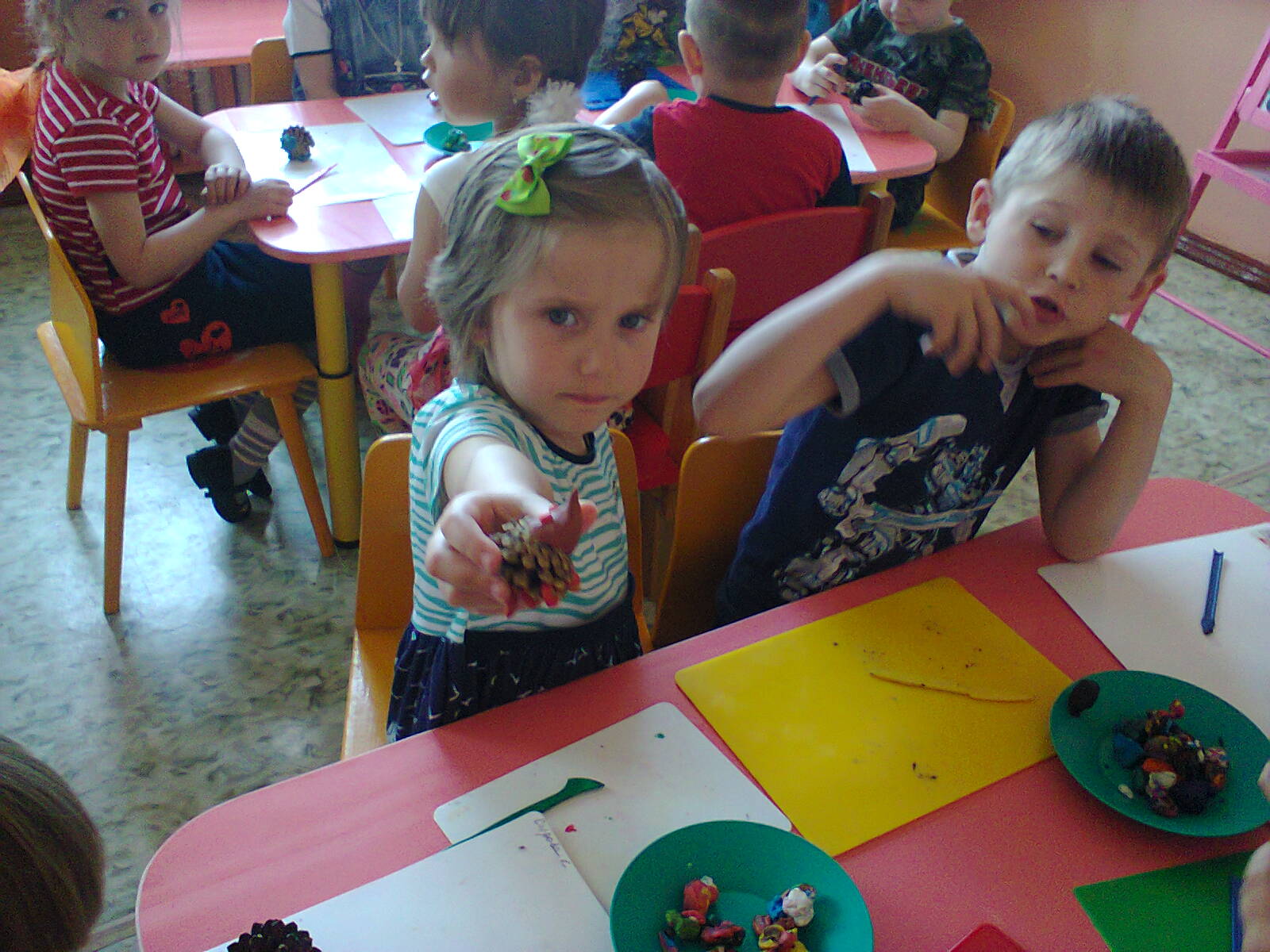 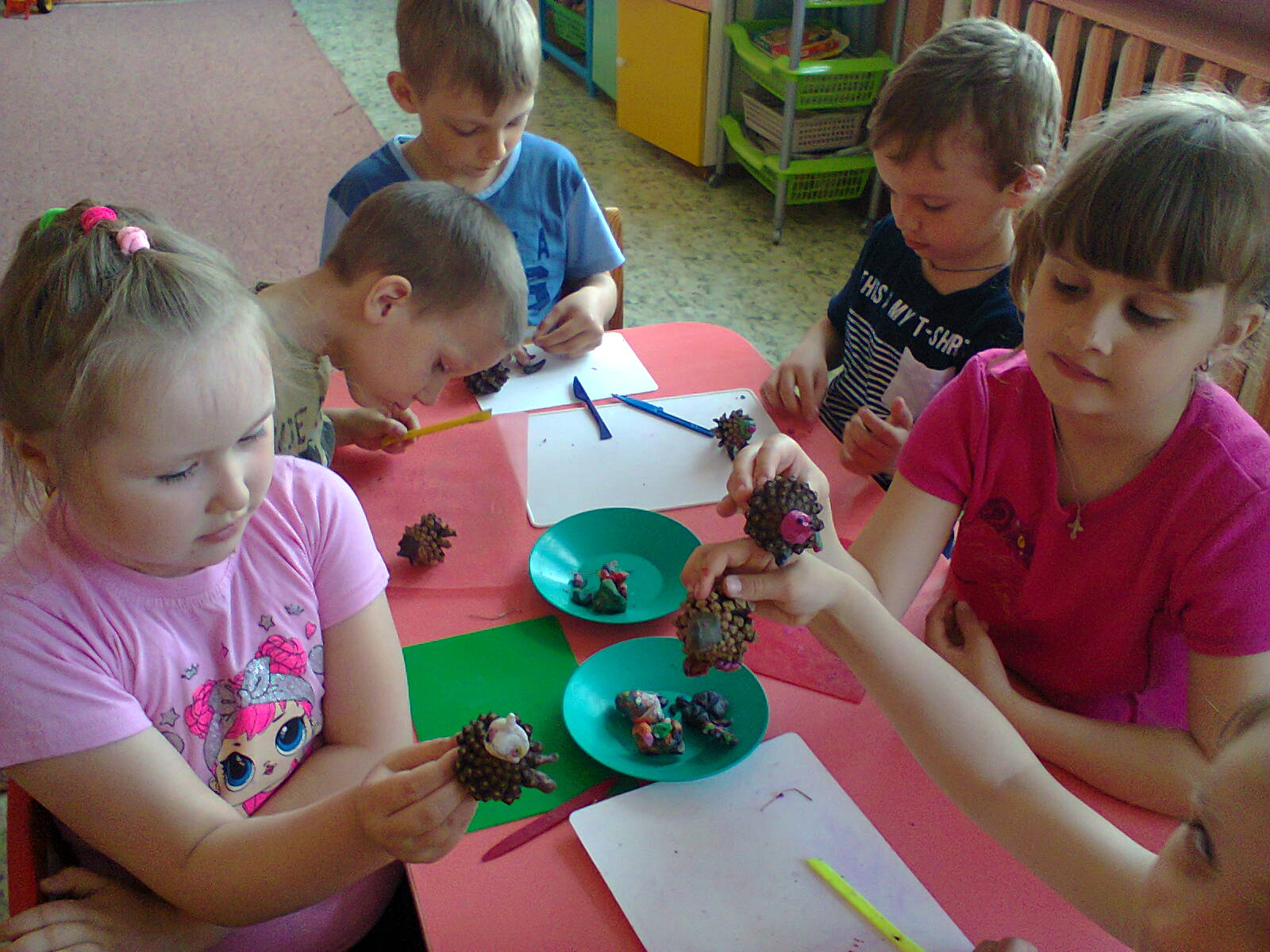 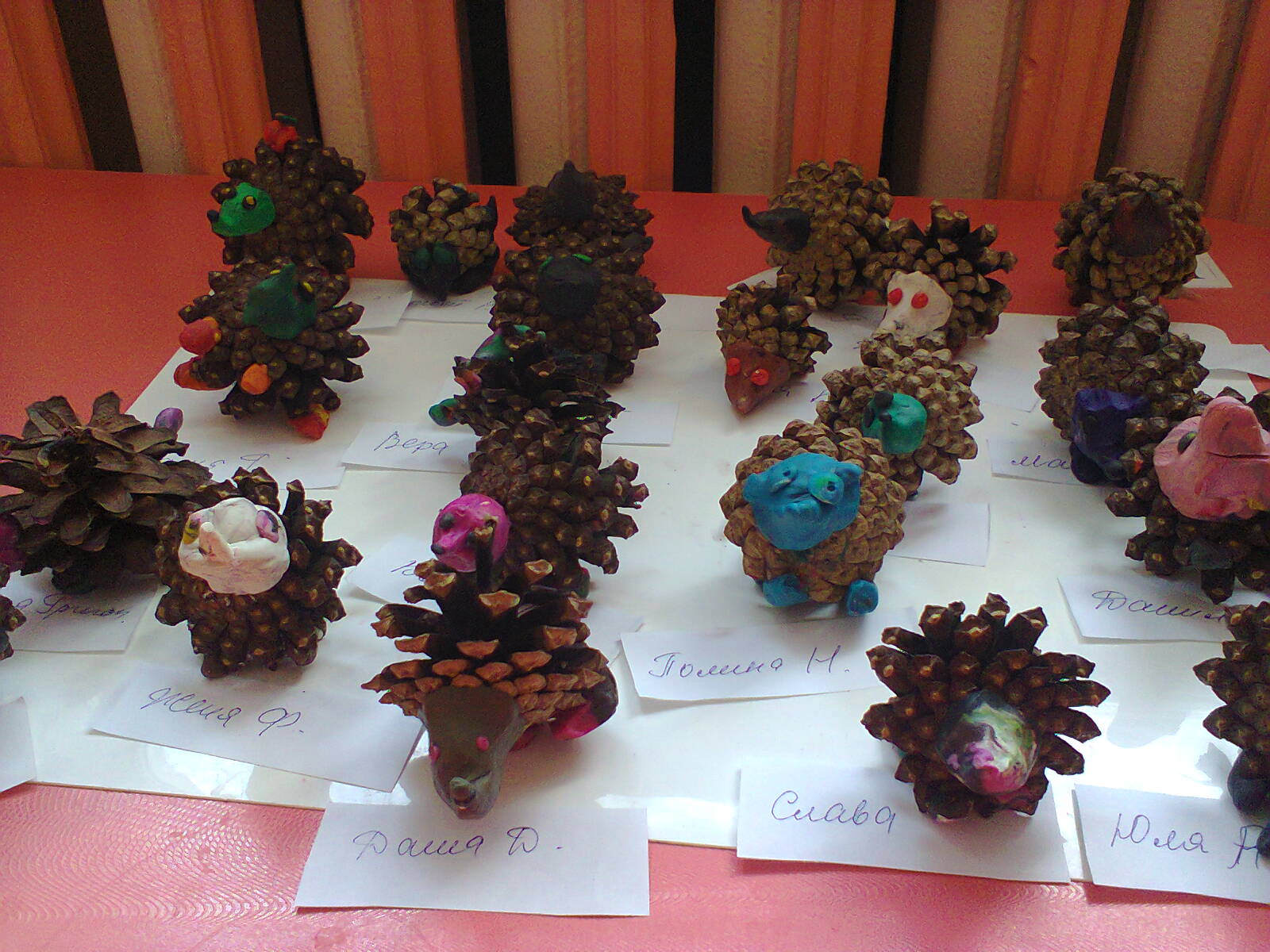 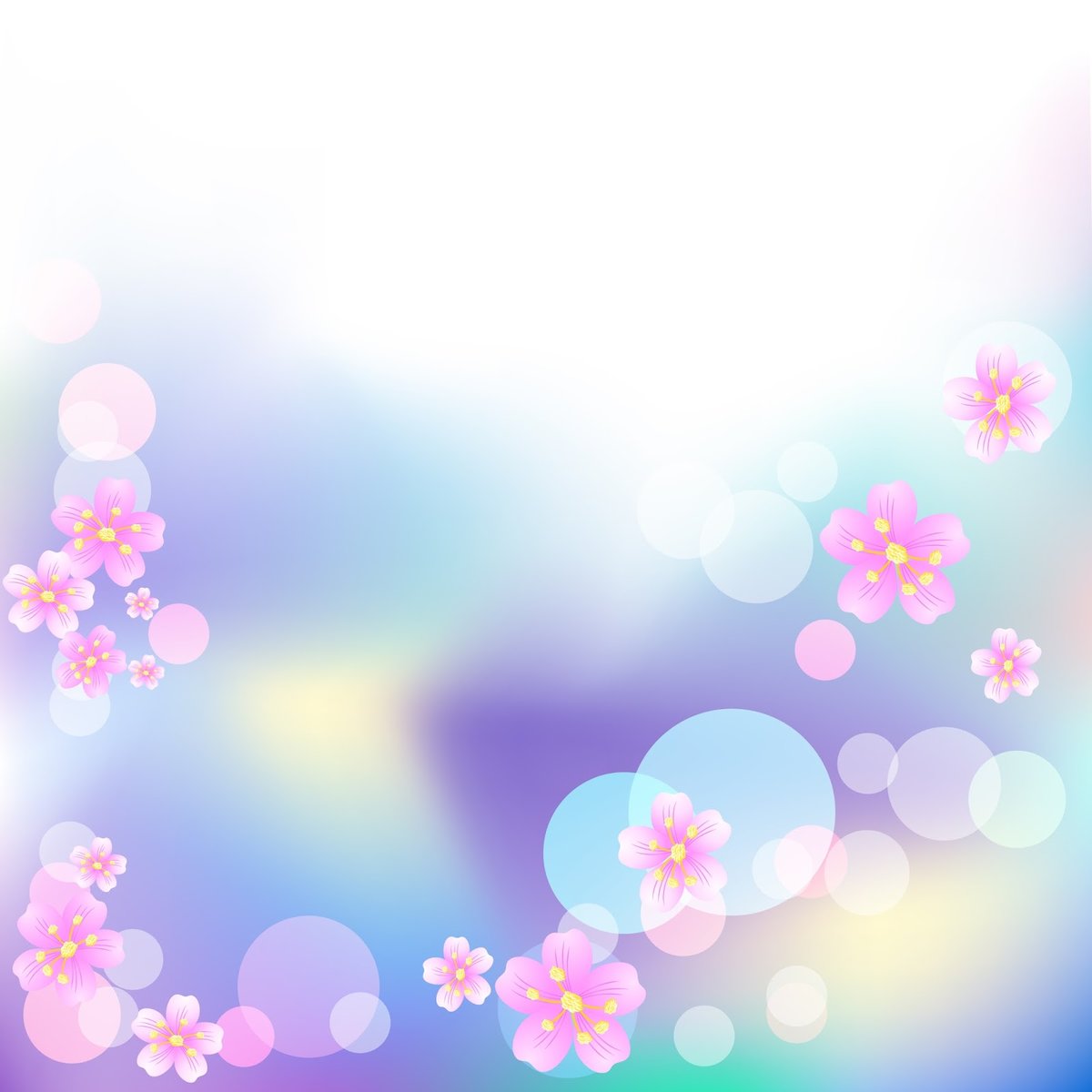 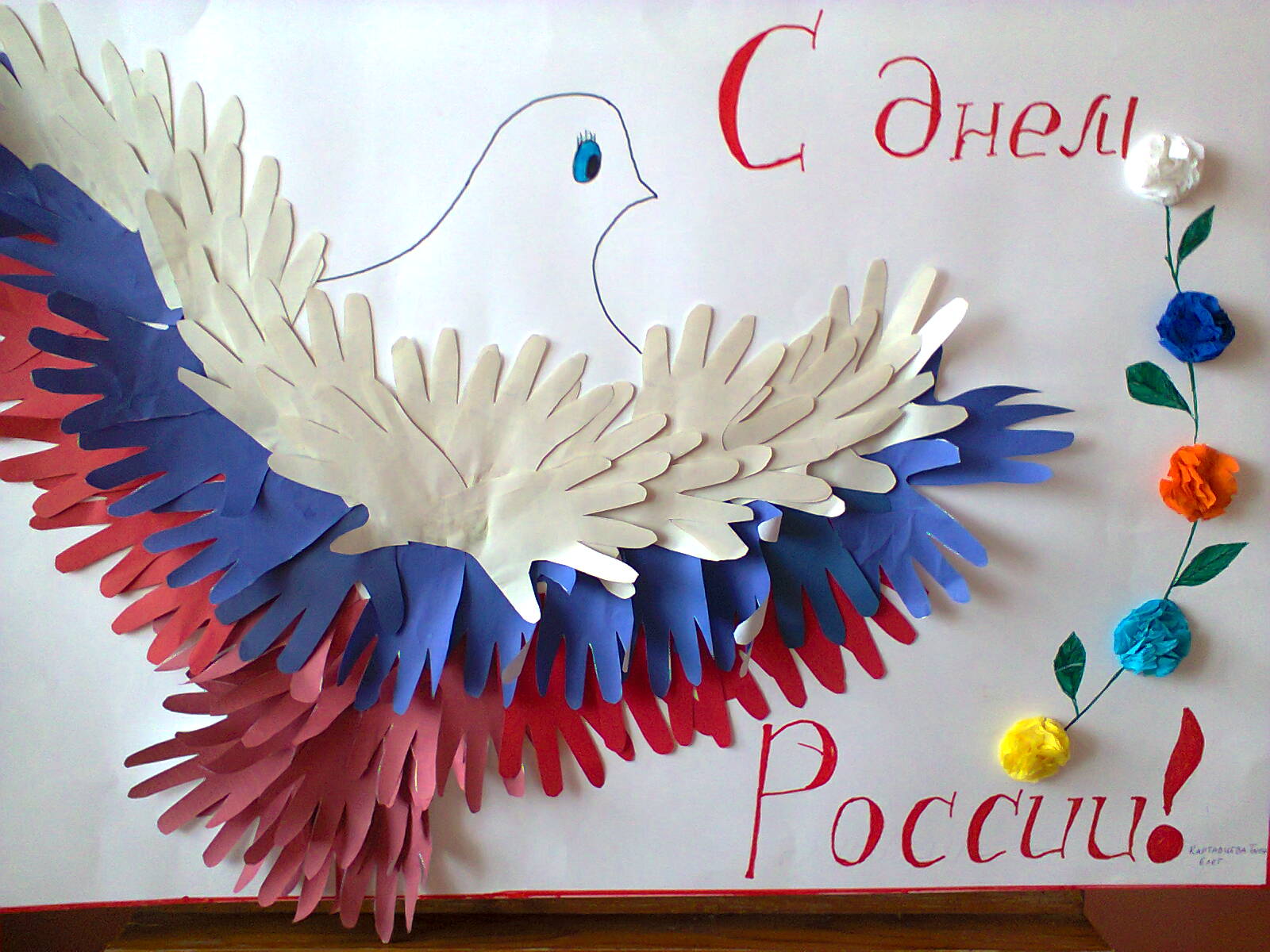 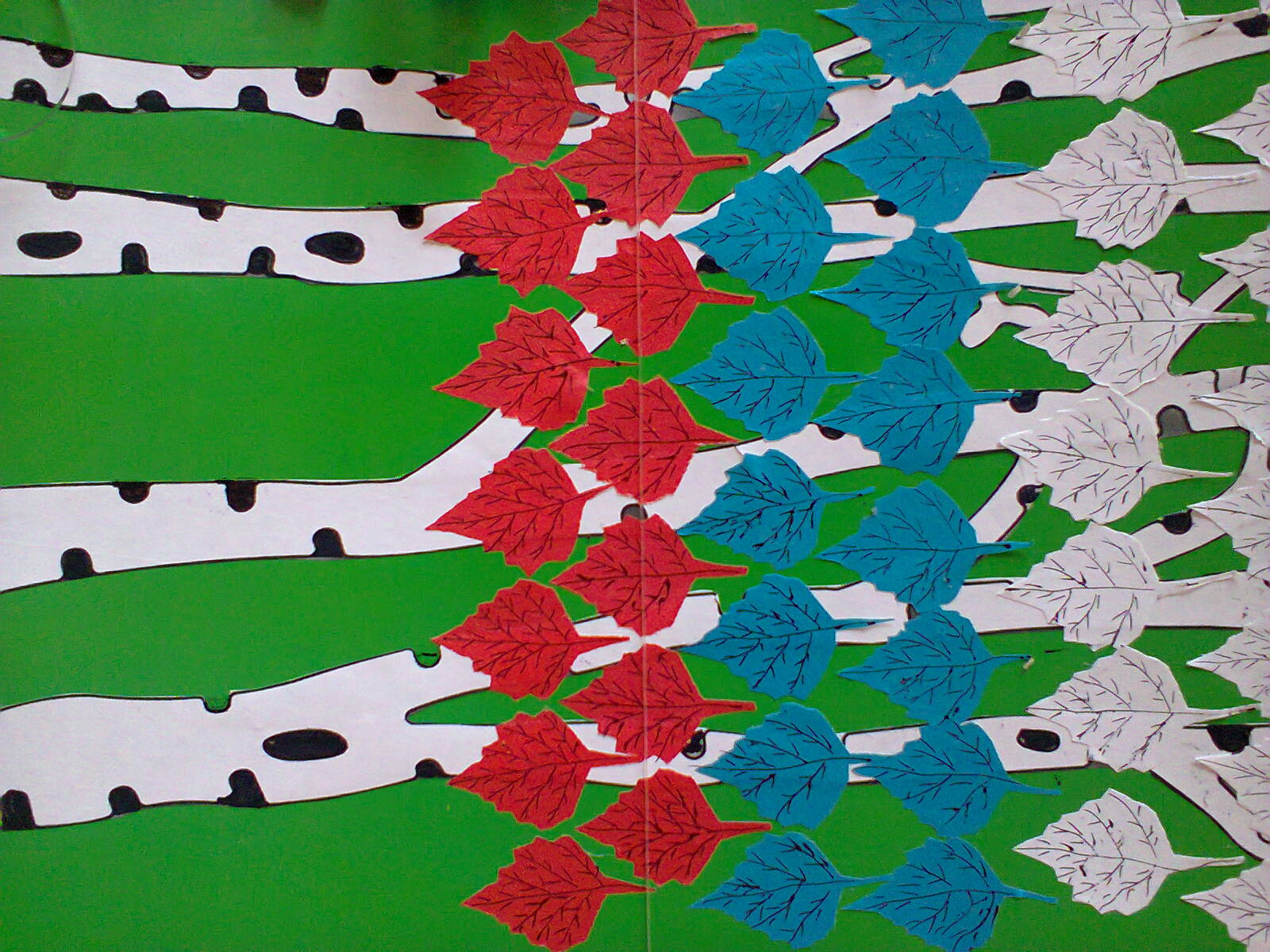 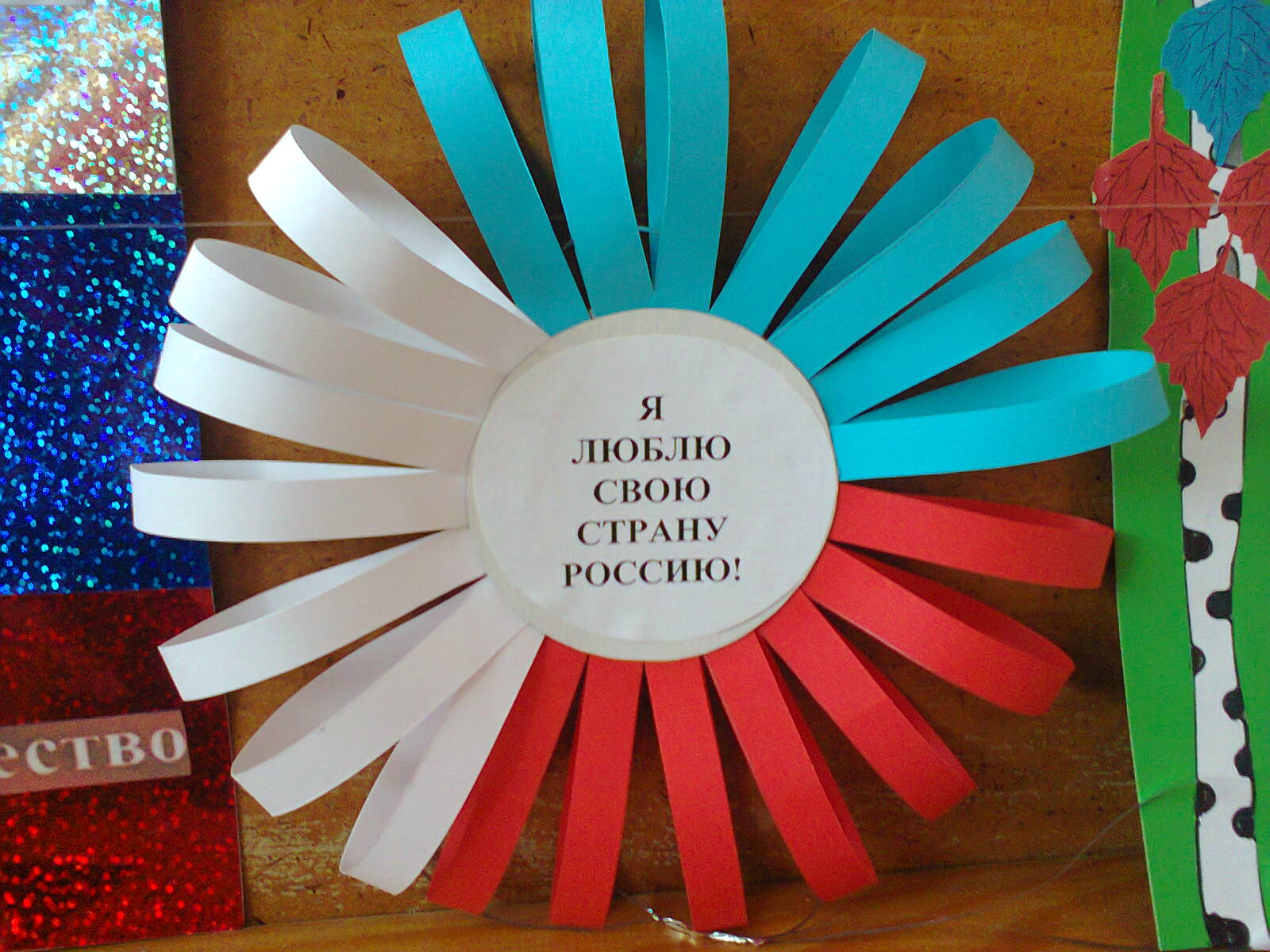 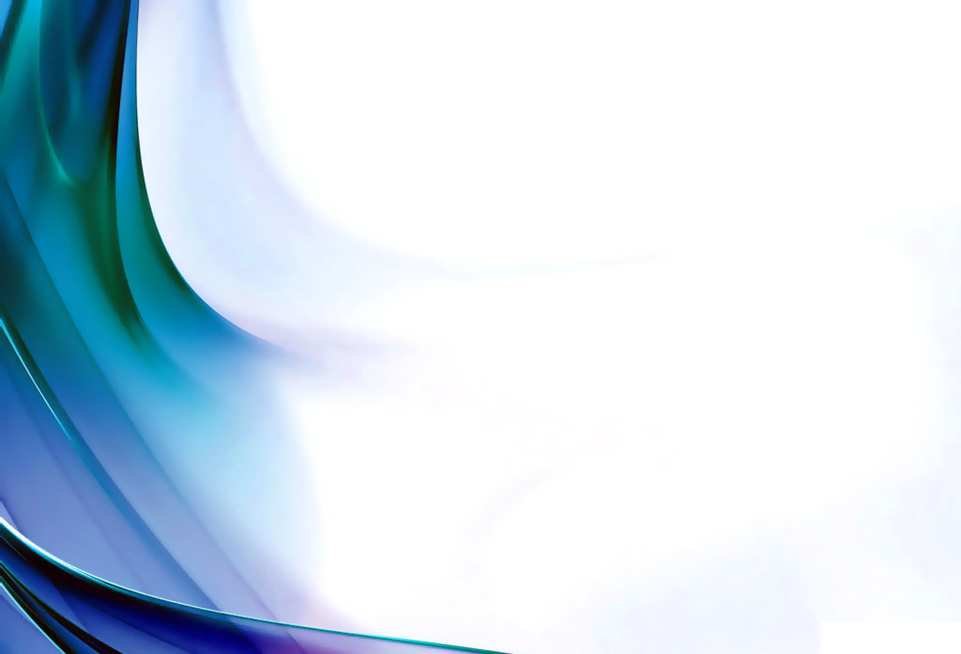 Выставка
 совместных
 работ
детей и
 родителей 
«Российский флаг»
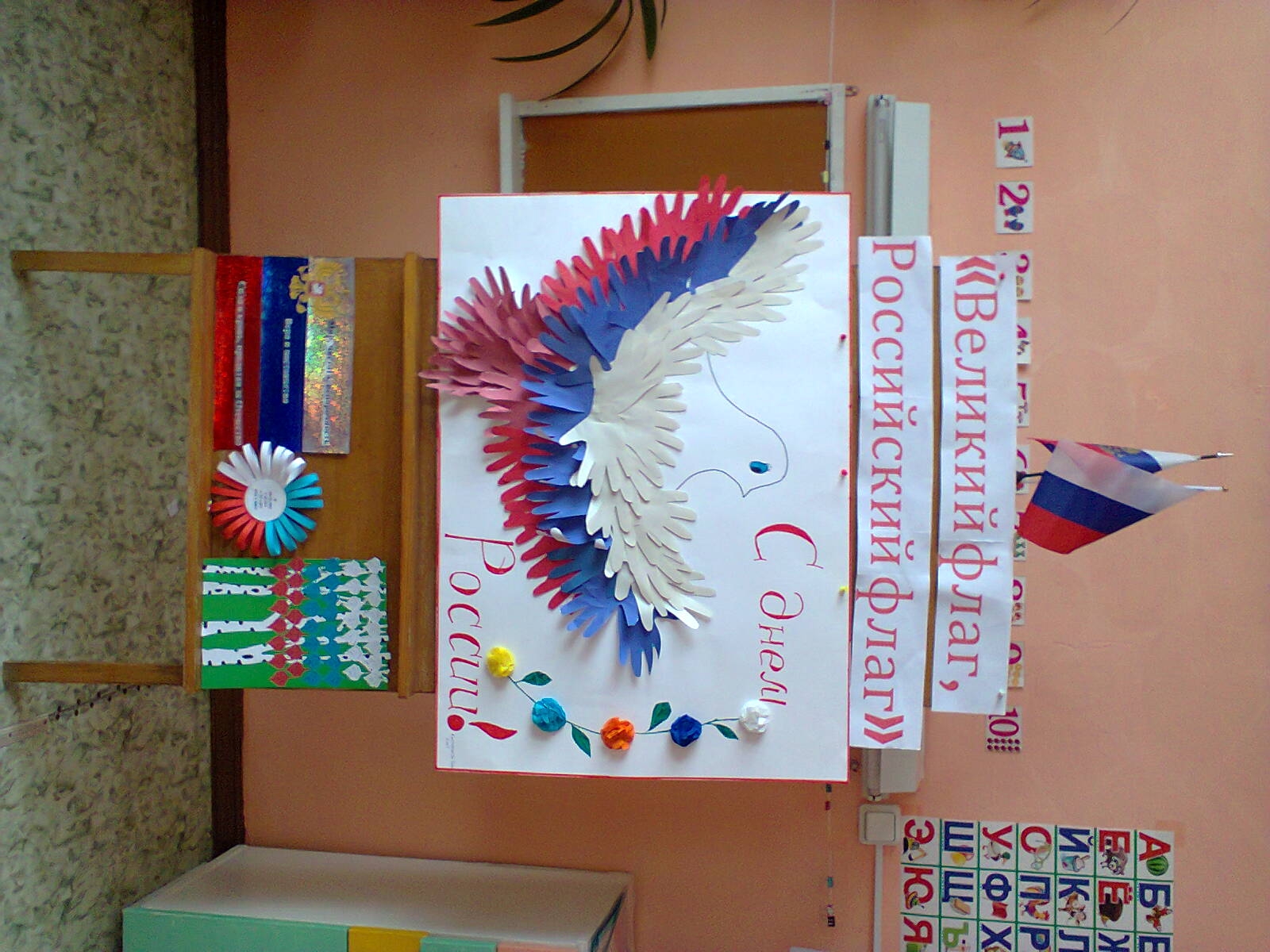 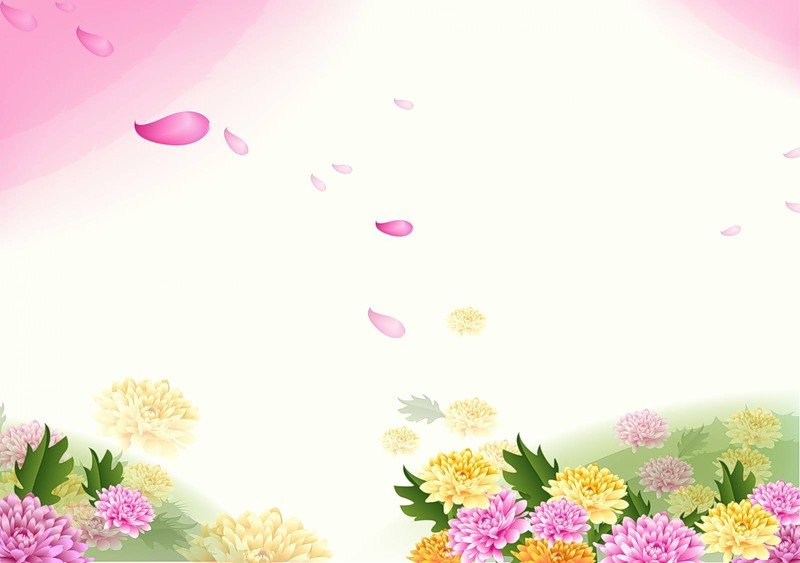 Развлечение «Праздник цветов»
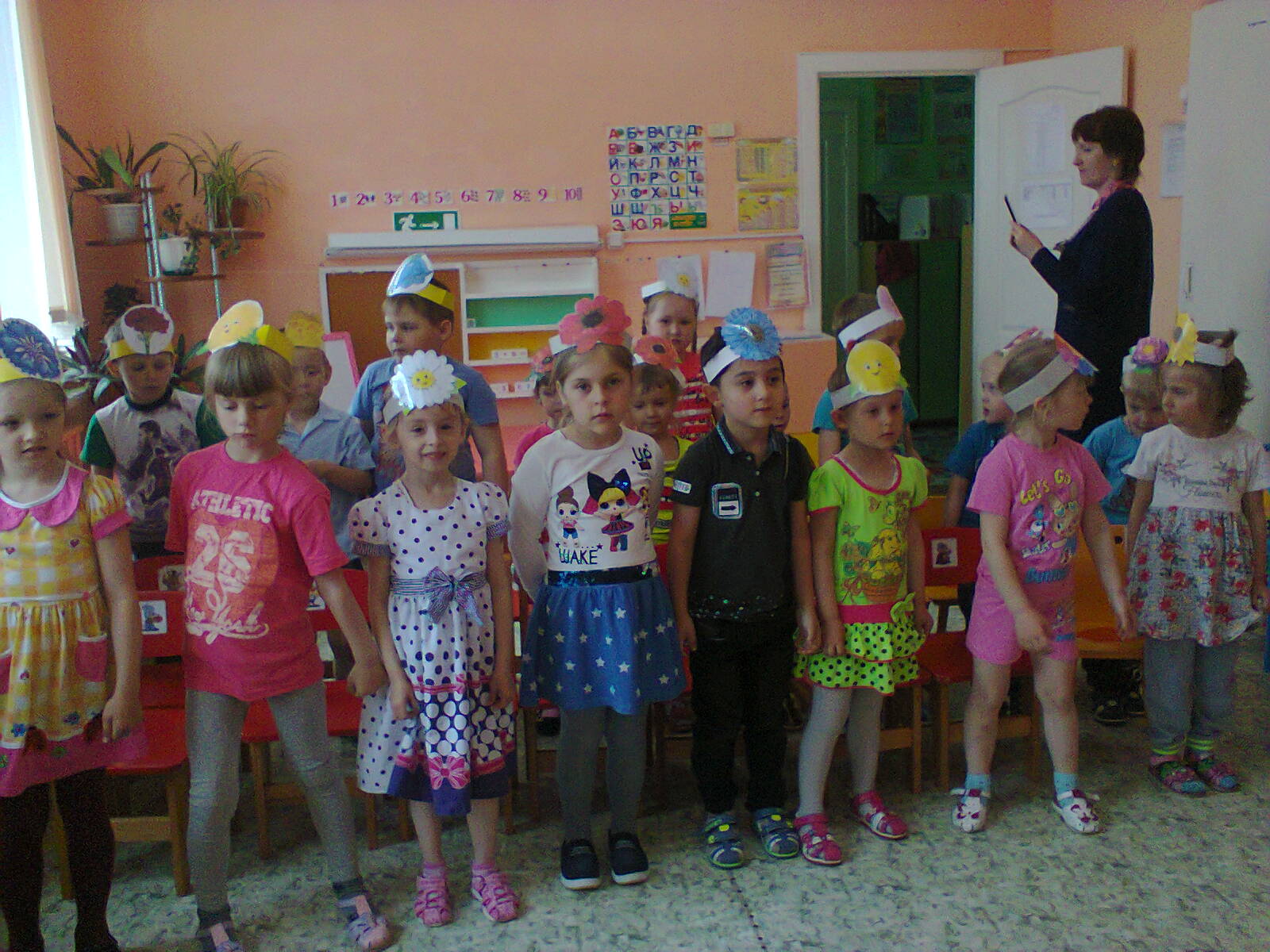 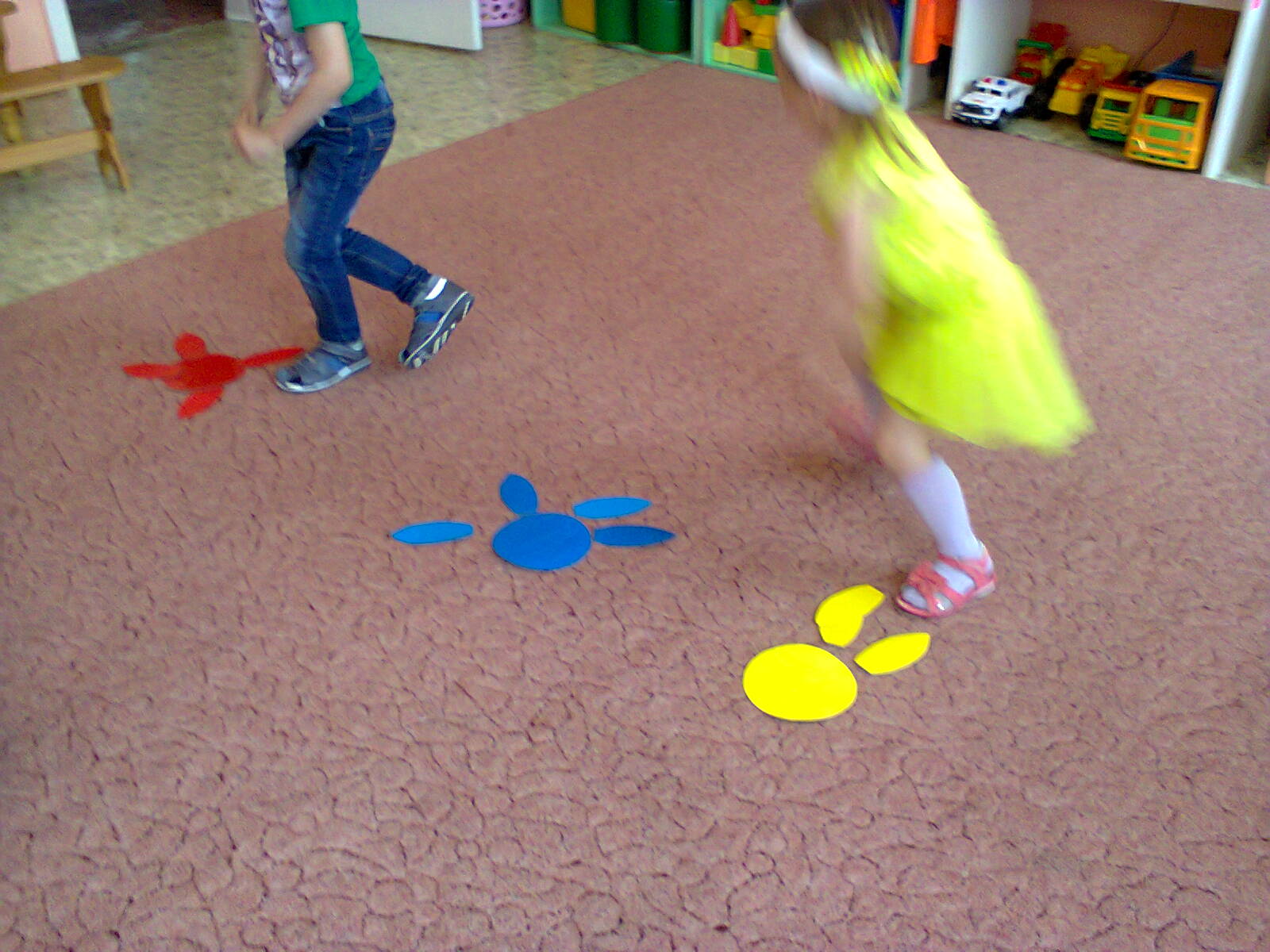 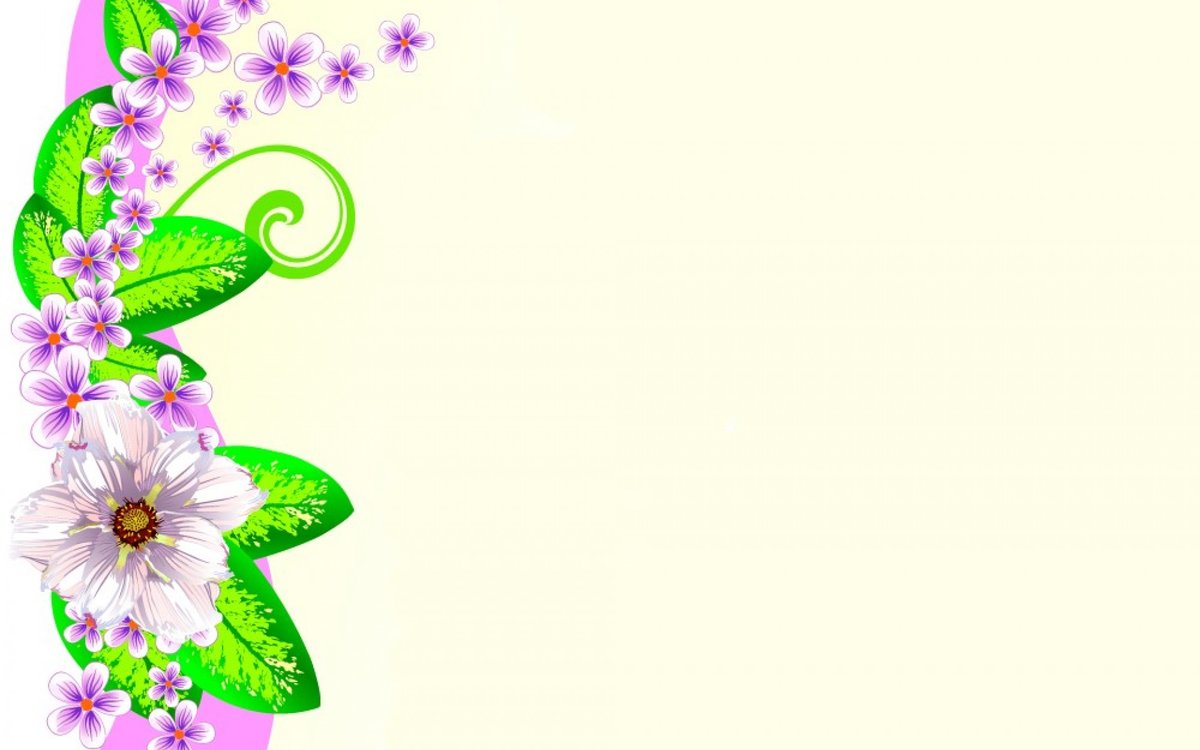 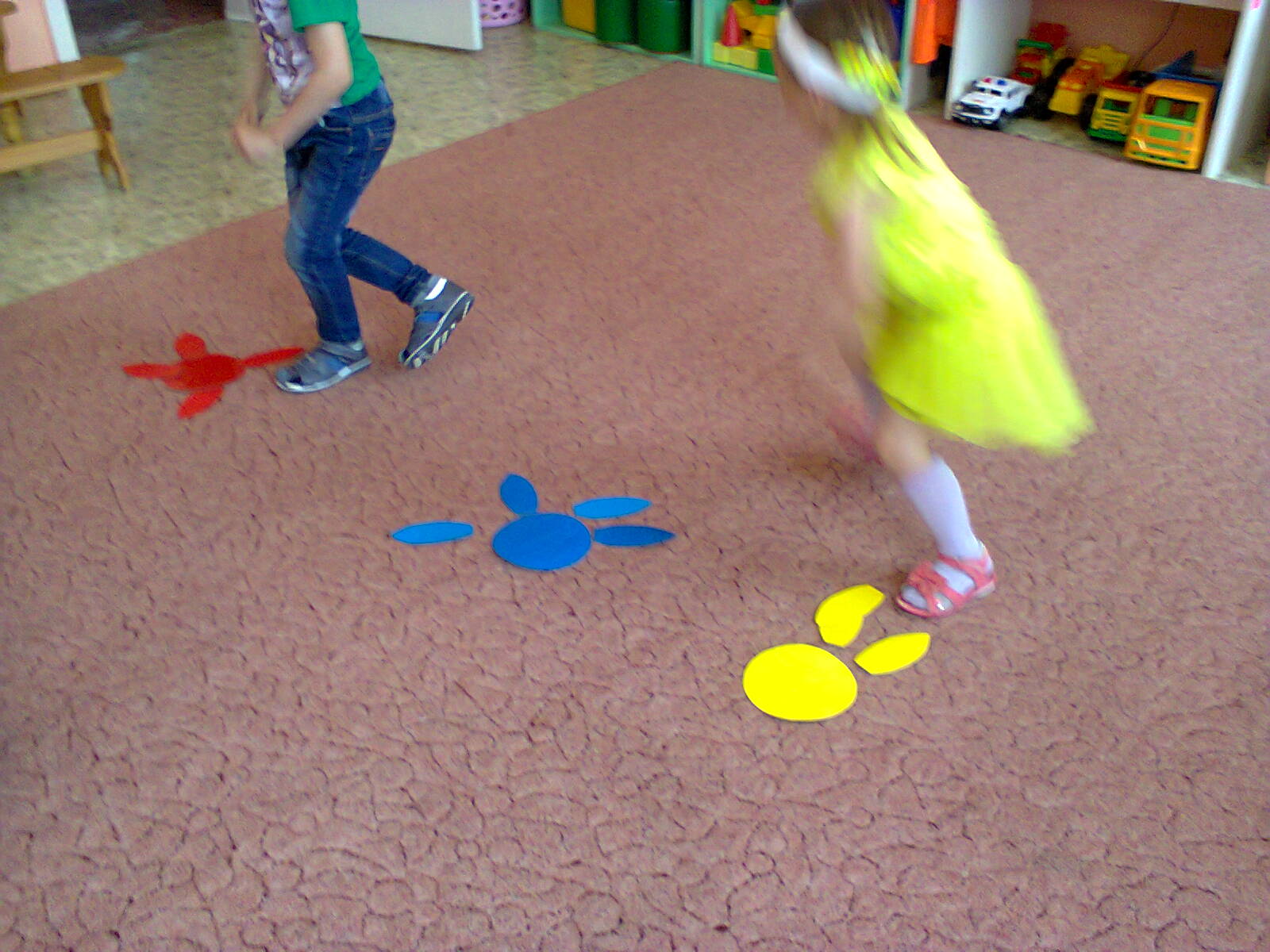 Игры: 
«Кто быстрее 
соберет цветок», 
«Собери букет»
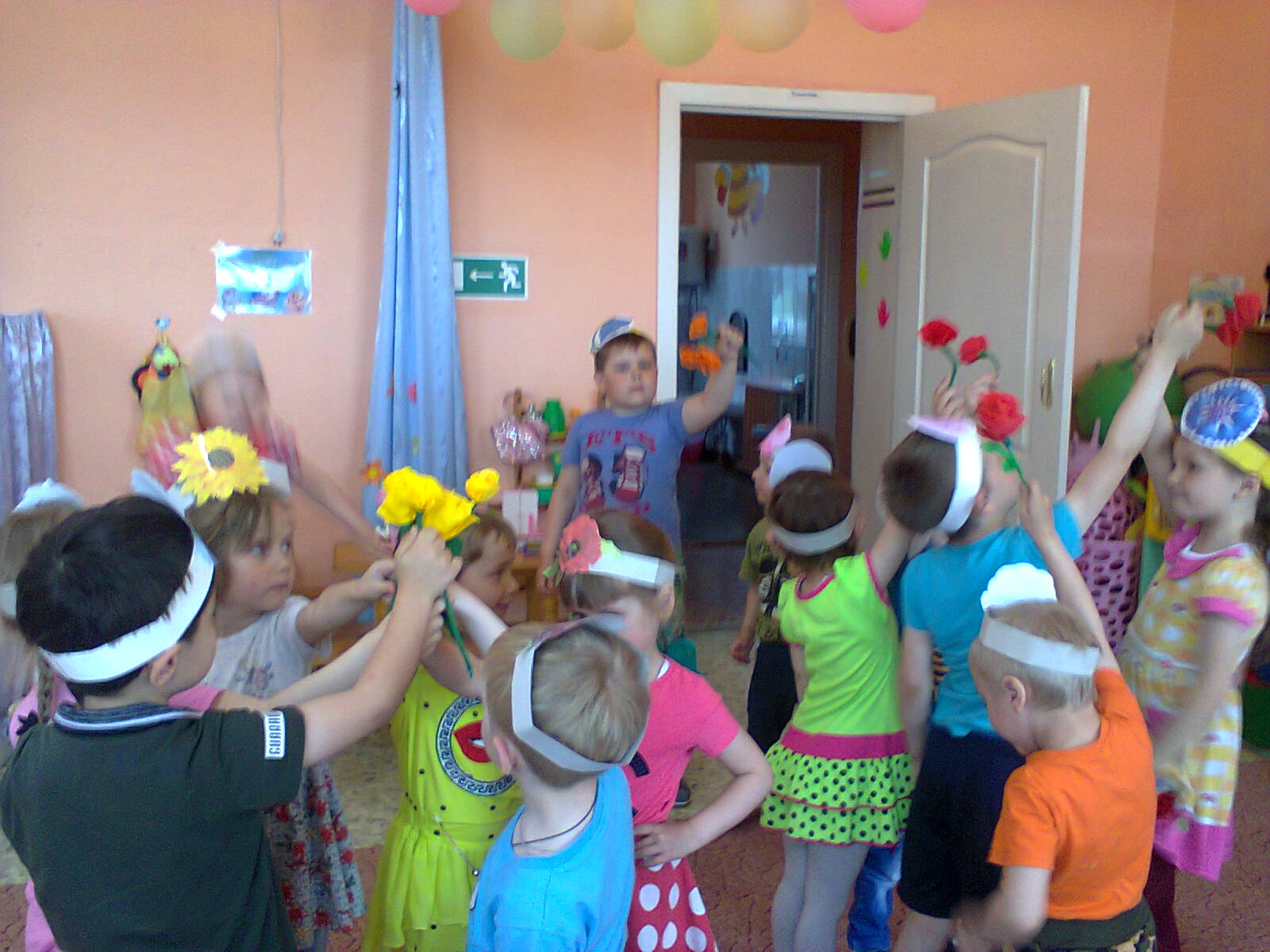 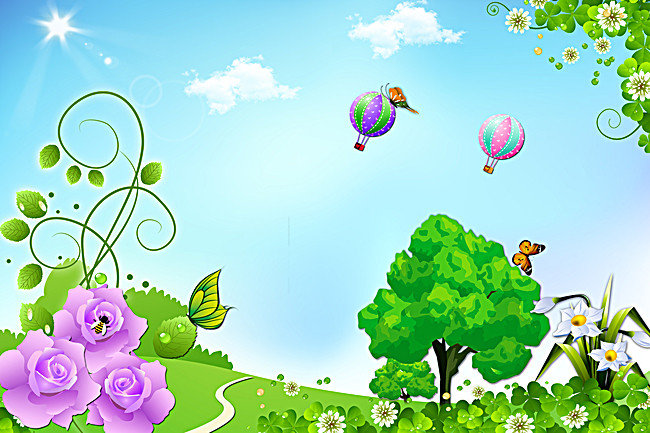 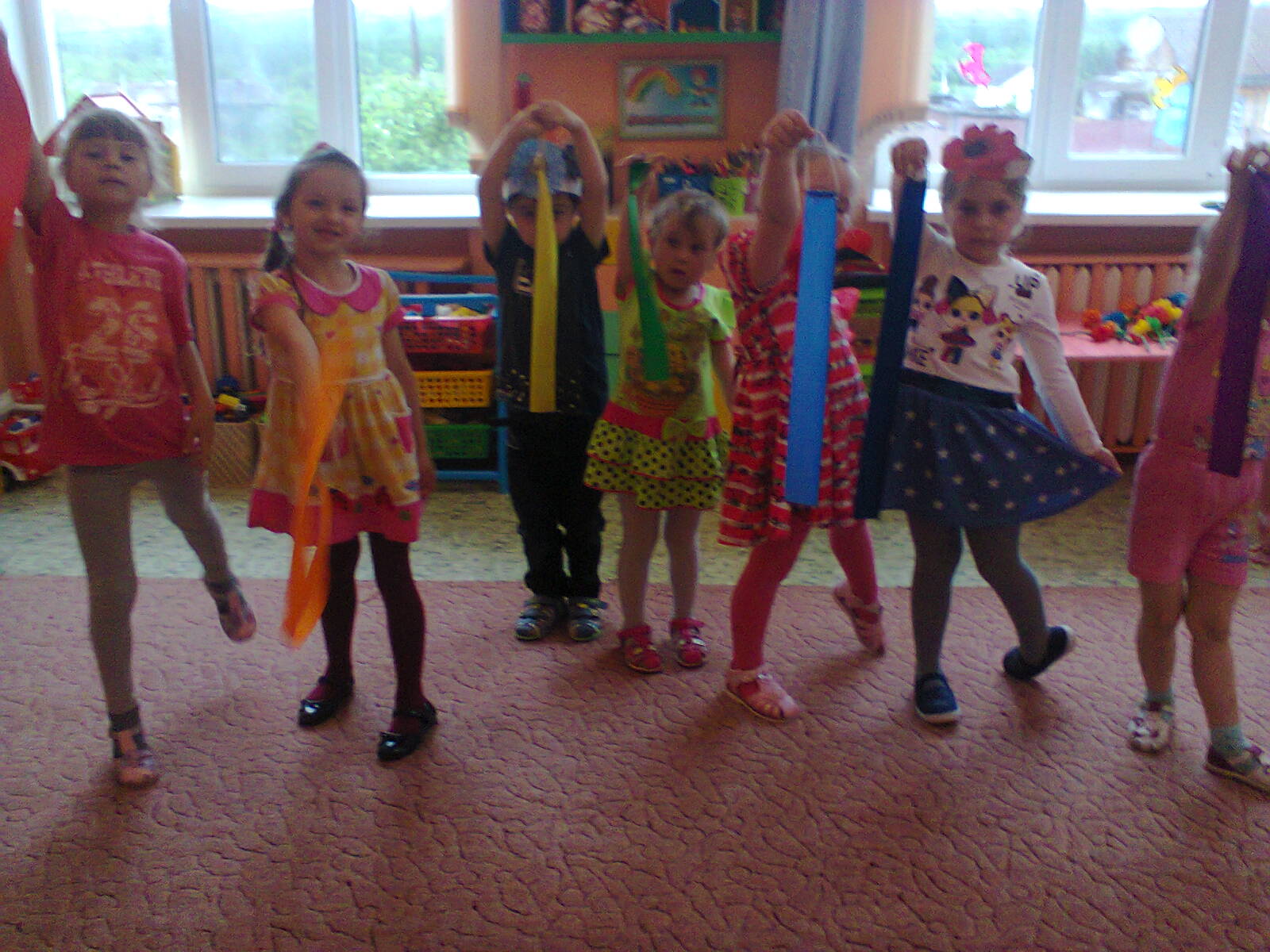 Игра: «Цвета радуги»
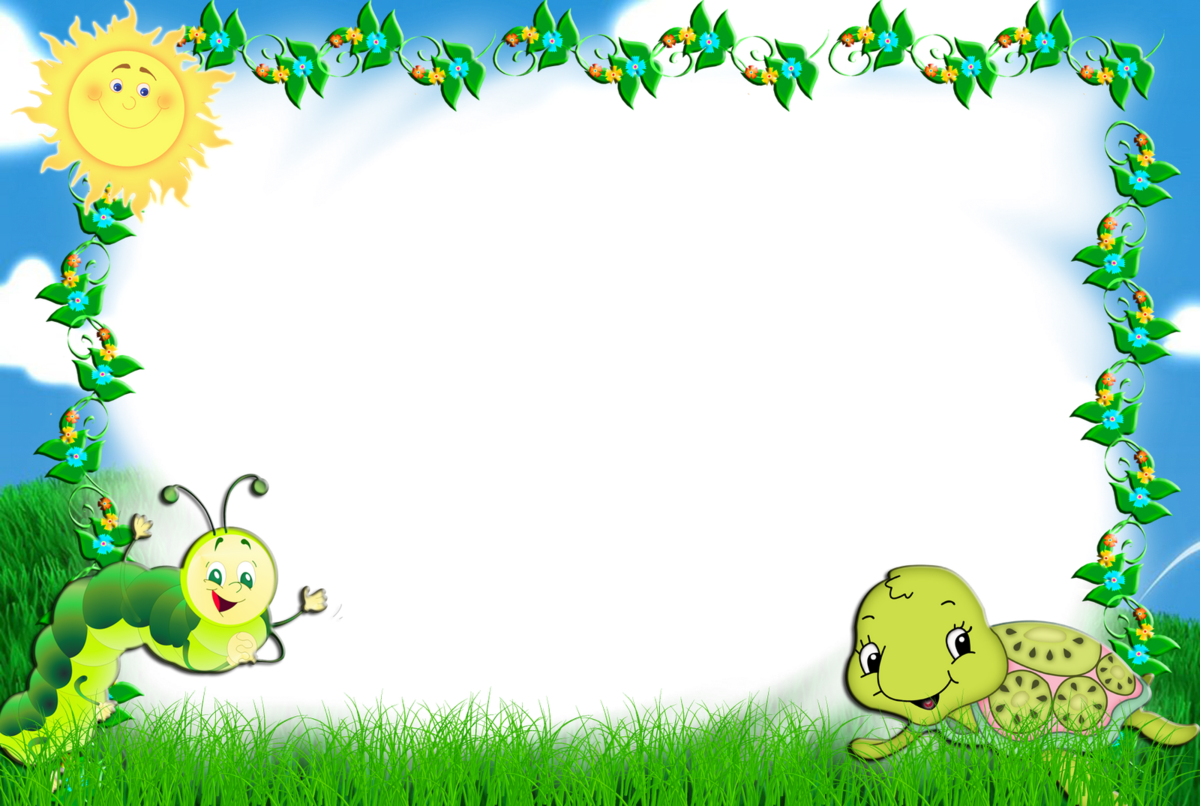 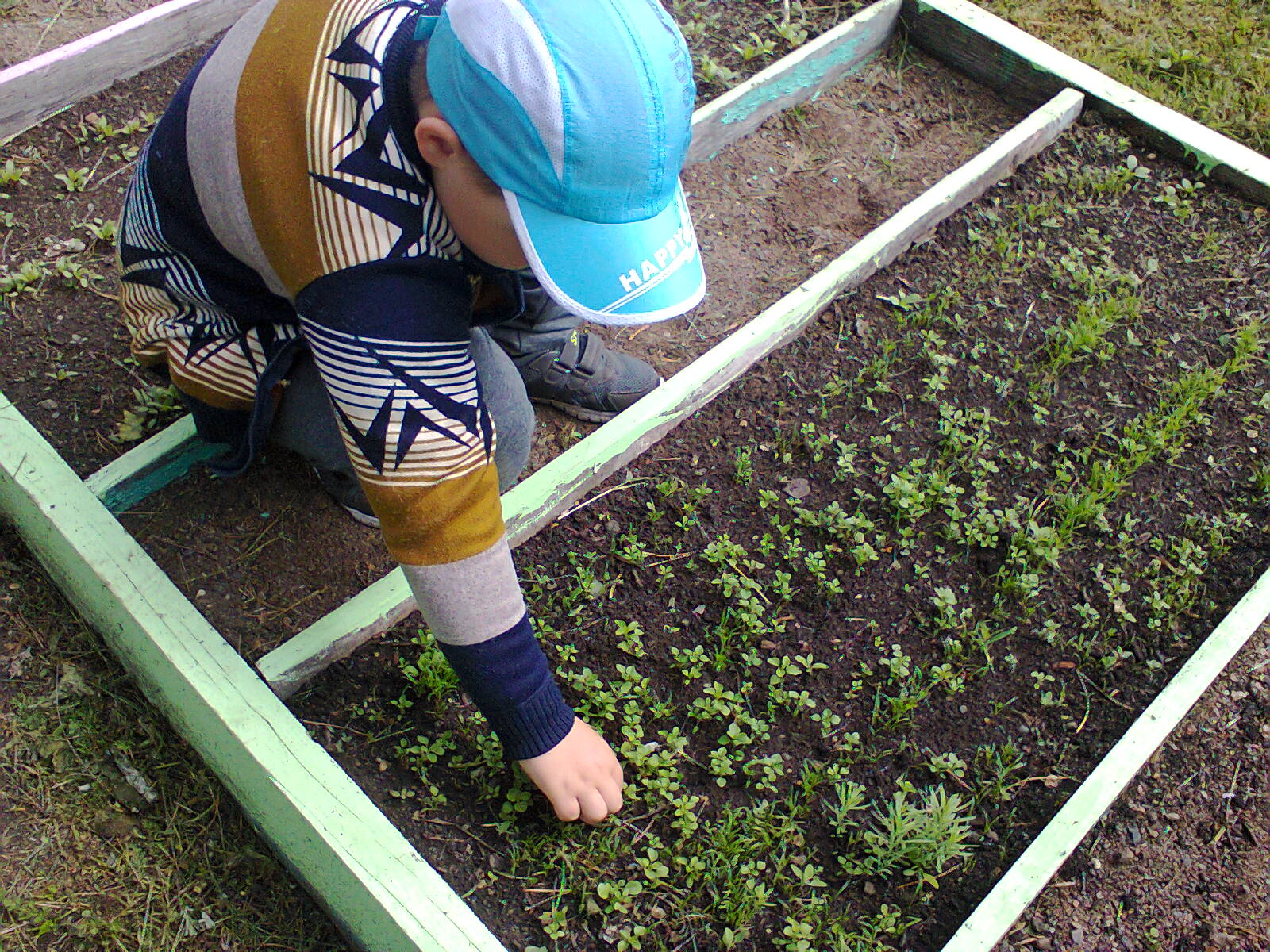 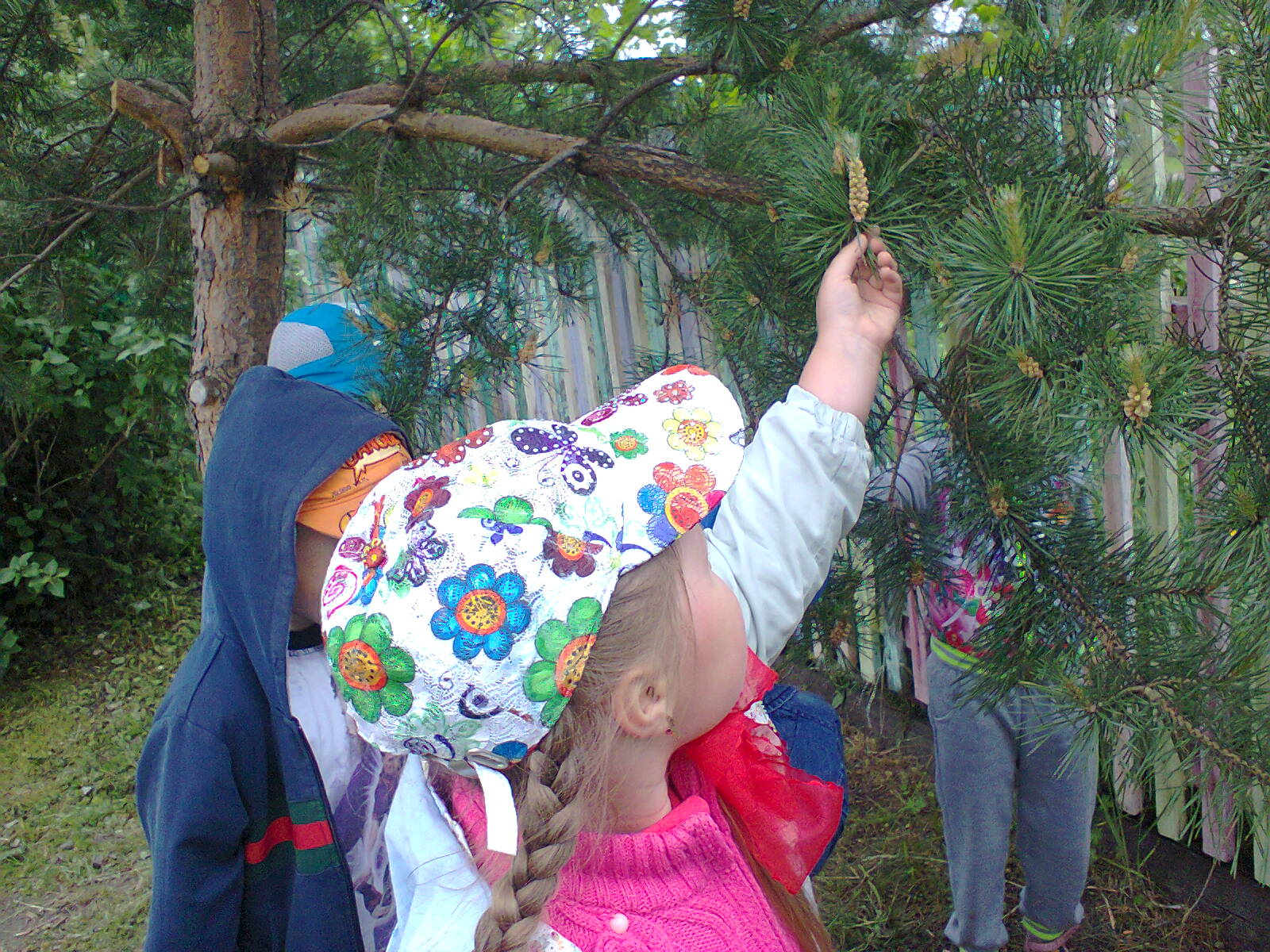 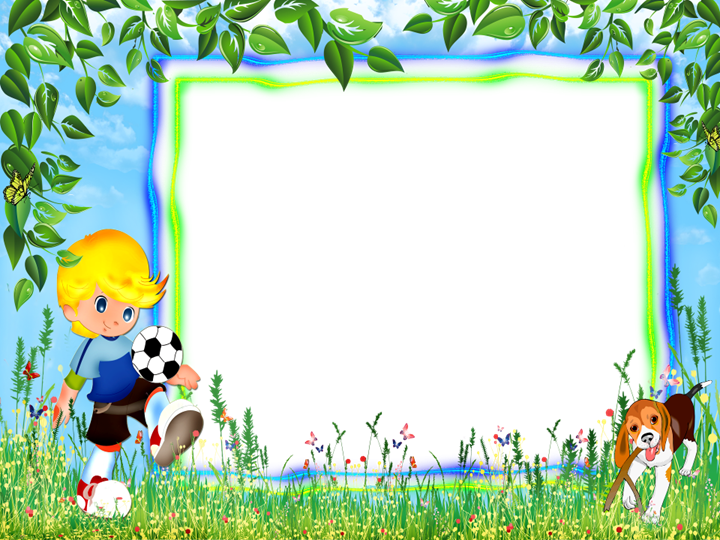